敏捷IT管理
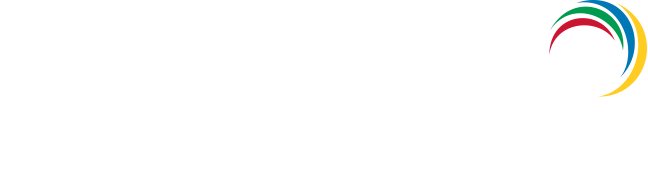 为适应新的业务模式而打磨的开箱即用式IT管理解决方案
将服务台作为IT控制中心

生成富有洞察力的数据报表及控制面板
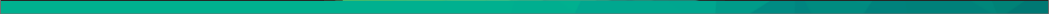 服务台的功能
IT 运营 
管理
设备
管理
IT 安全
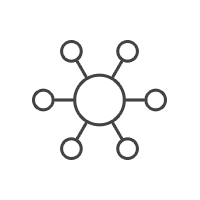 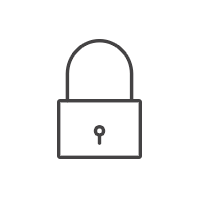 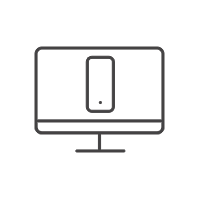 IT 服务 
管理
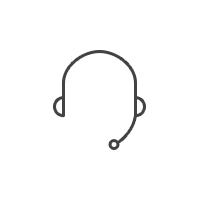 活动目录
管理
IT 分析
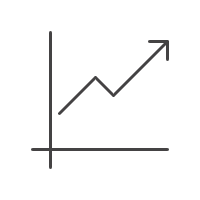 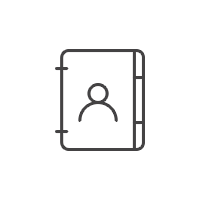 现有问题: 所有服务各自独立运行
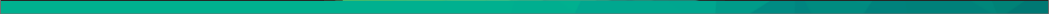 [Speaker Notes: 2 way representation-with out details]
影响
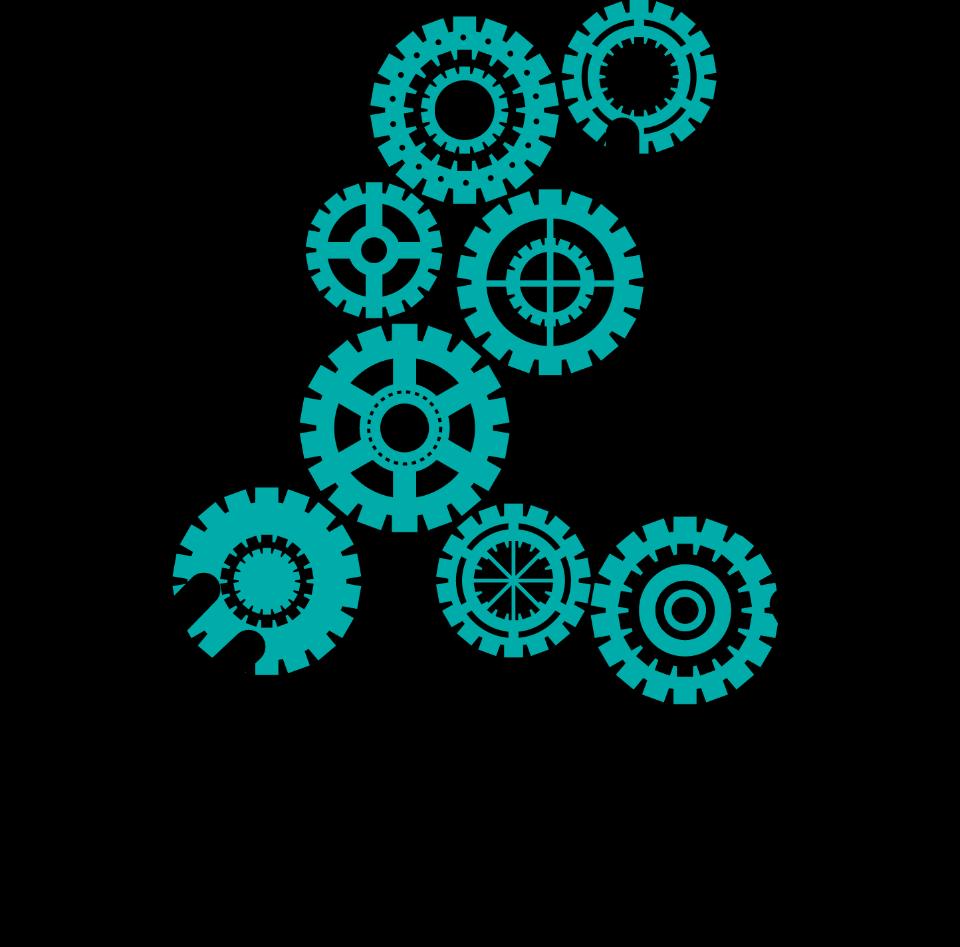 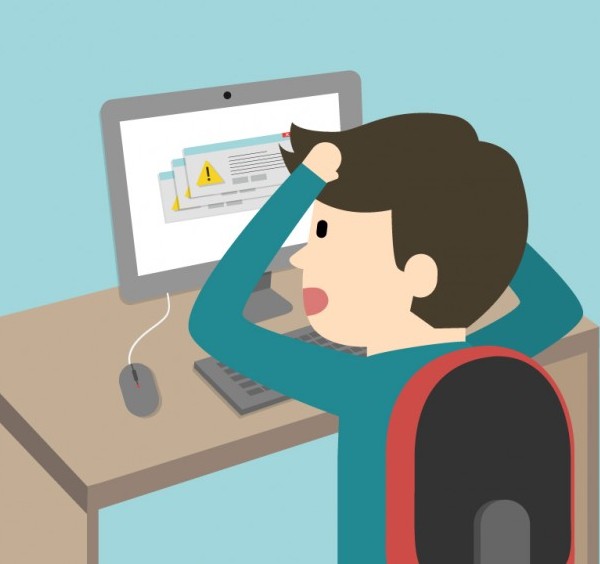 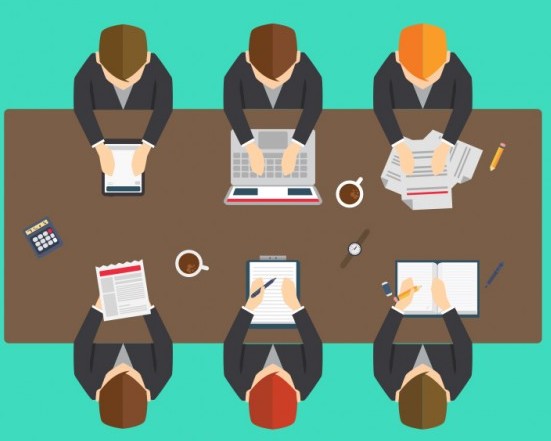 无法实现
IT环境的可控性与可视性
缺乏匹配的服务台流程
影响生产力
不能从帮助台中获取足够的数据来做出明智决策
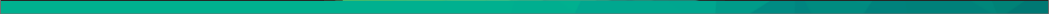 [Speaker Notes: 2 way representation-with out details]
以服务台为核心展开工作
IT 分析
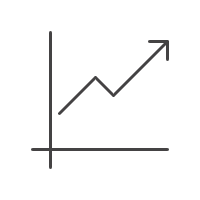 活动目录管理
IT安全
IT服务管理
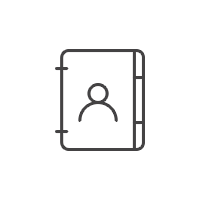 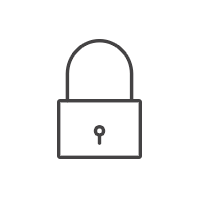 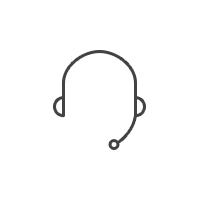 设备管理
IT运营管理
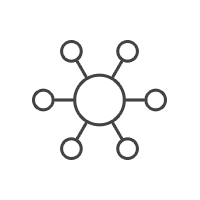 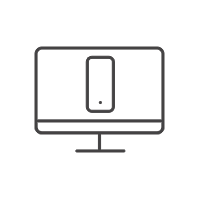 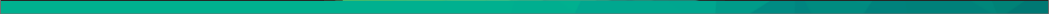 [Speaker Notes: 2 way representation-with out details]
案例分享
Zylker IT团队及其工作点滴
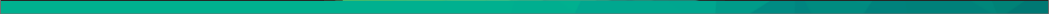 Zylker公司的组织结构
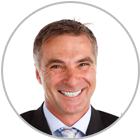 企业用户
IT工程师
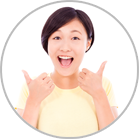 MARCUS
信息总监
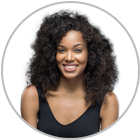 WENDY
人力资源
CATRIN
IT 服务经理
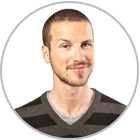 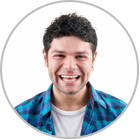 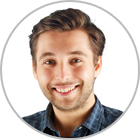 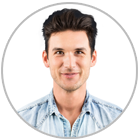 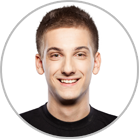 JOHN
终端用户
DAVE
人事经理
JASON  
IT 技术支持
SCOTT 
IT 技术支持
ADAM 
IT 技术支持
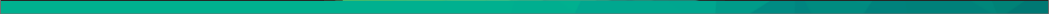 Zylker的IT组需要更多的人手

面对的挑战: 通过有洞察力的报表来体现IT团队的价值，打造更好的管理体系
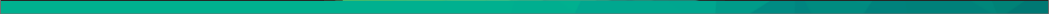 我们也需要帮助!
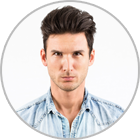 越来越多的资产，越来越多的用户和工单需要处理，我们迫切需要更多的人手…
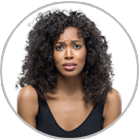 JASON
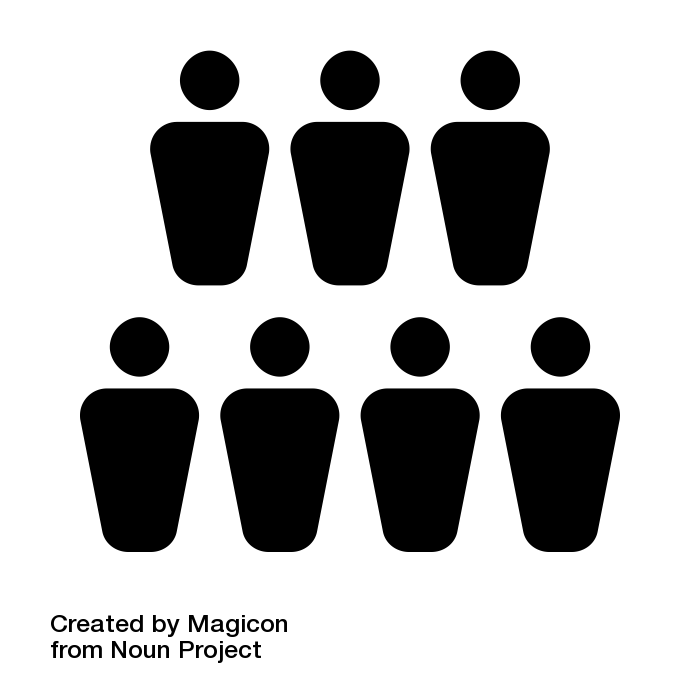 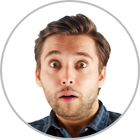 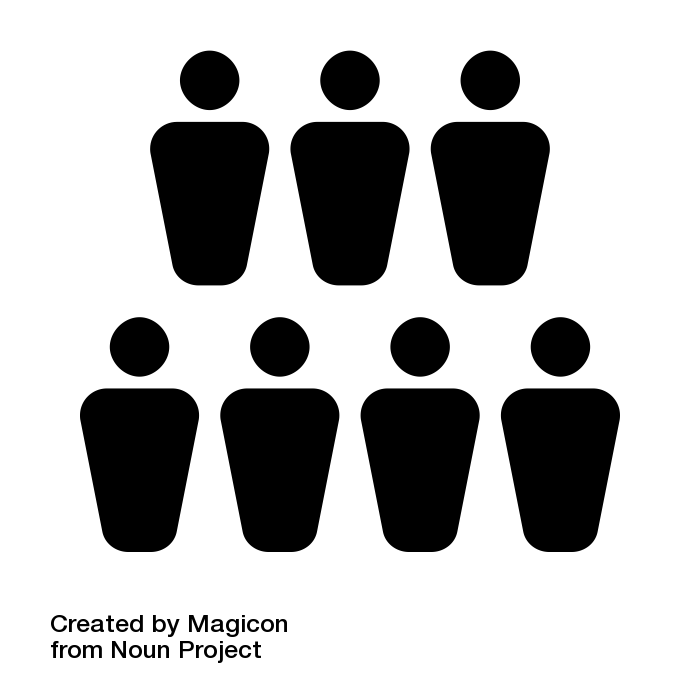 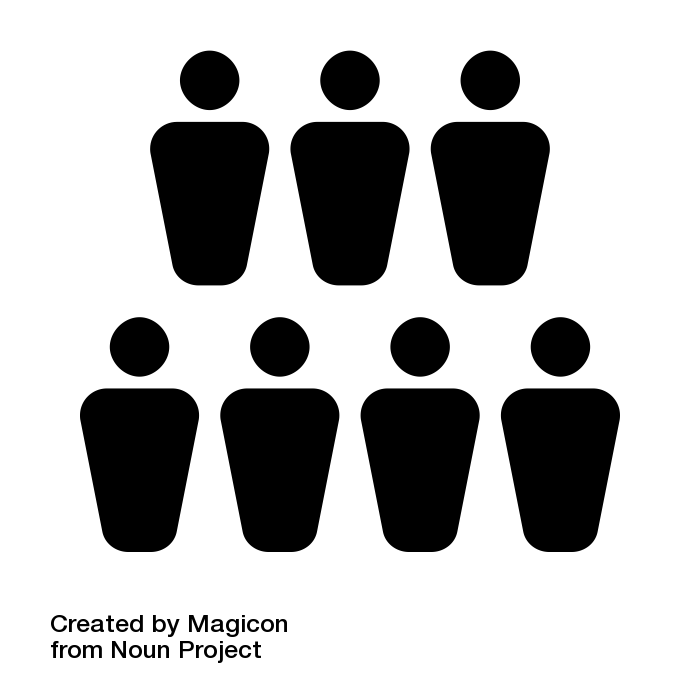 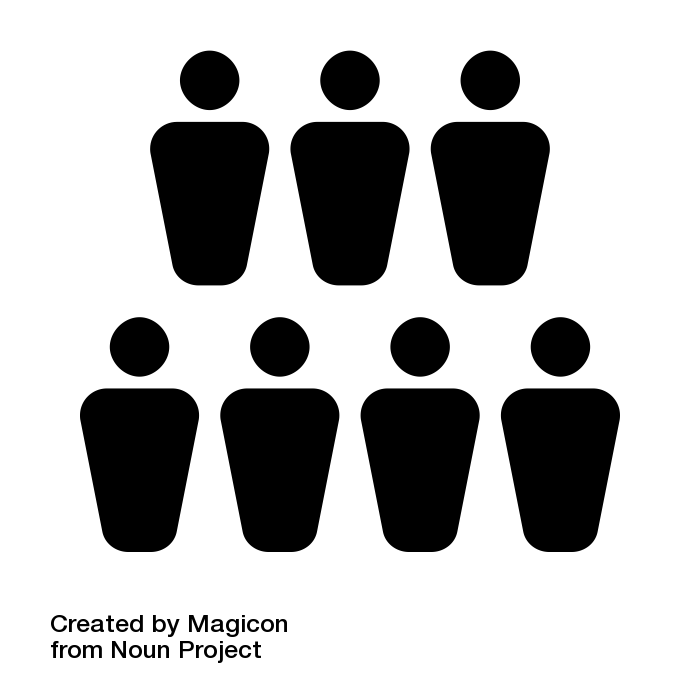 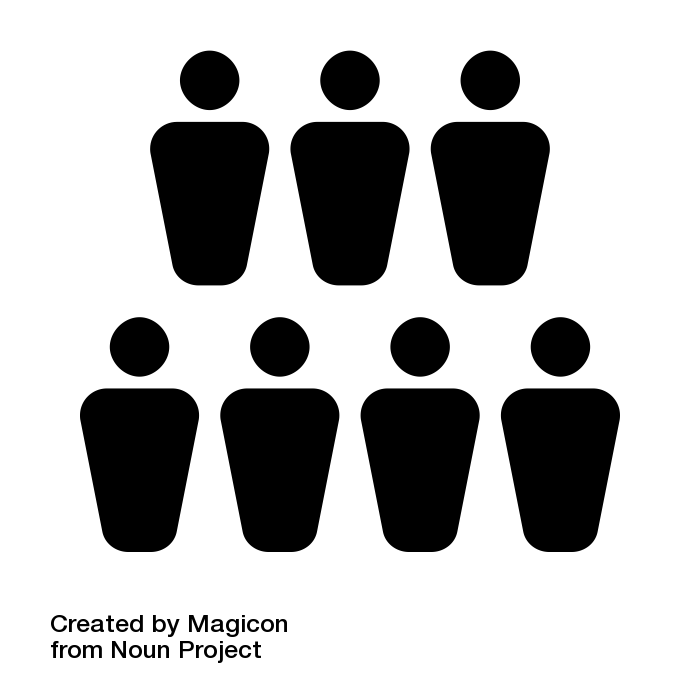 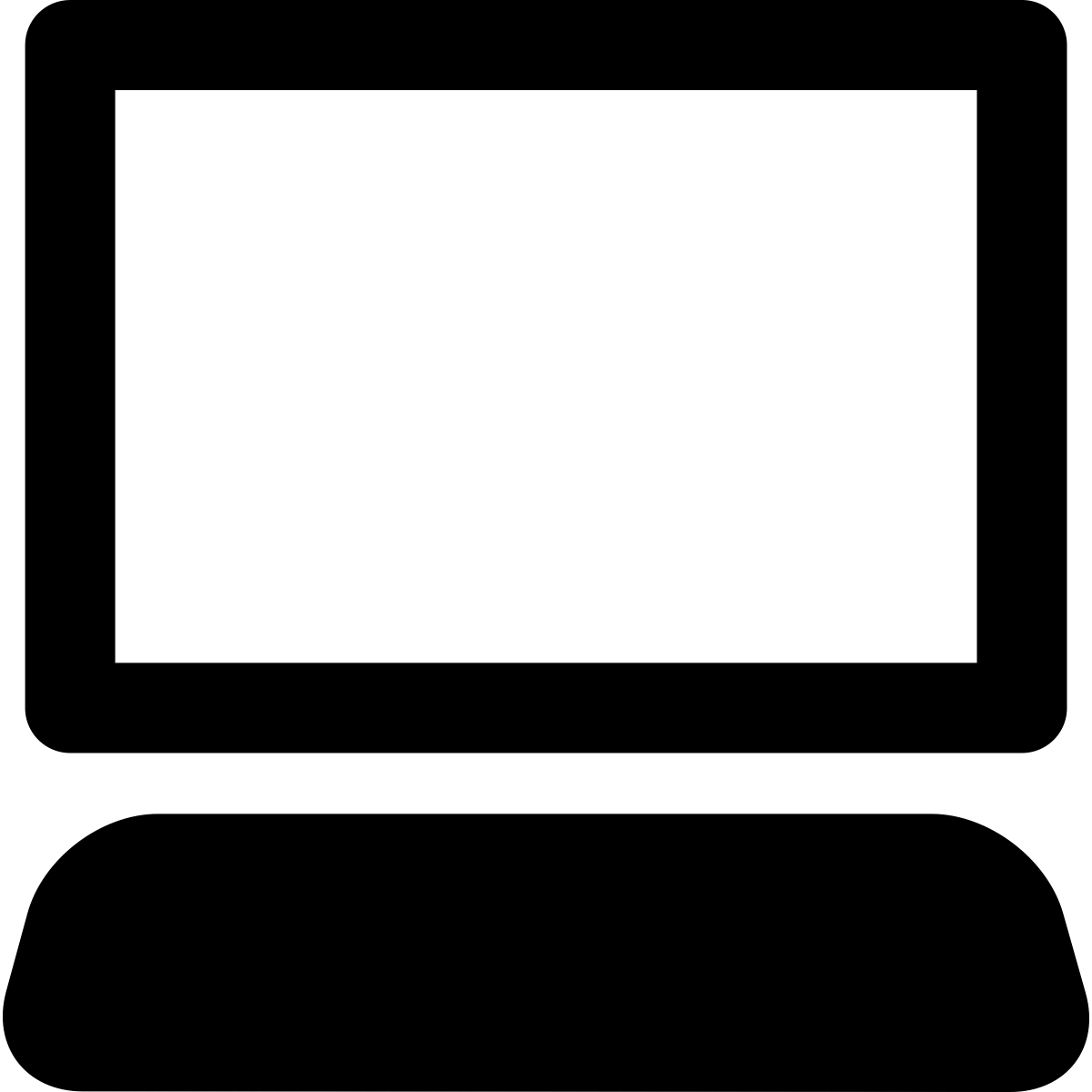 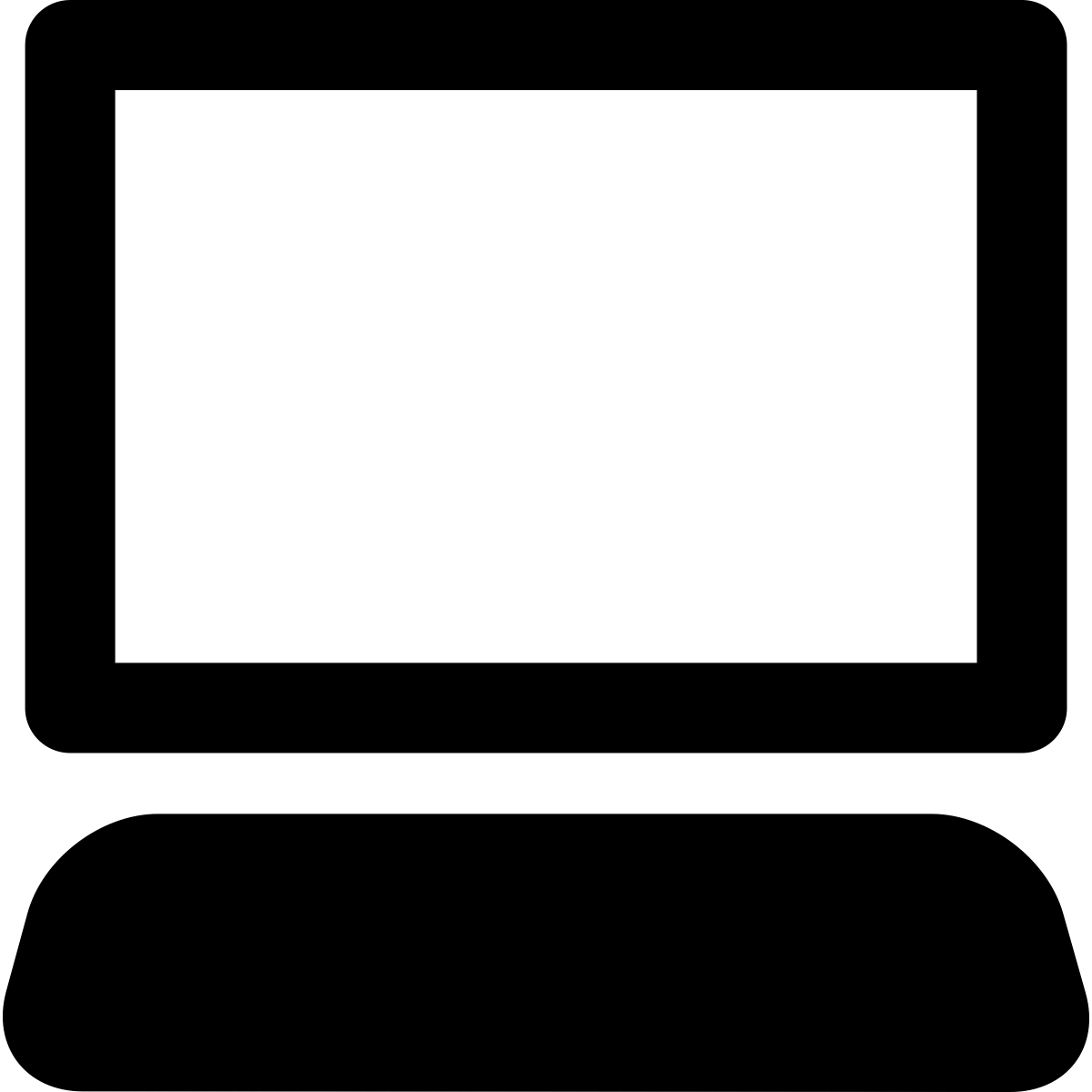 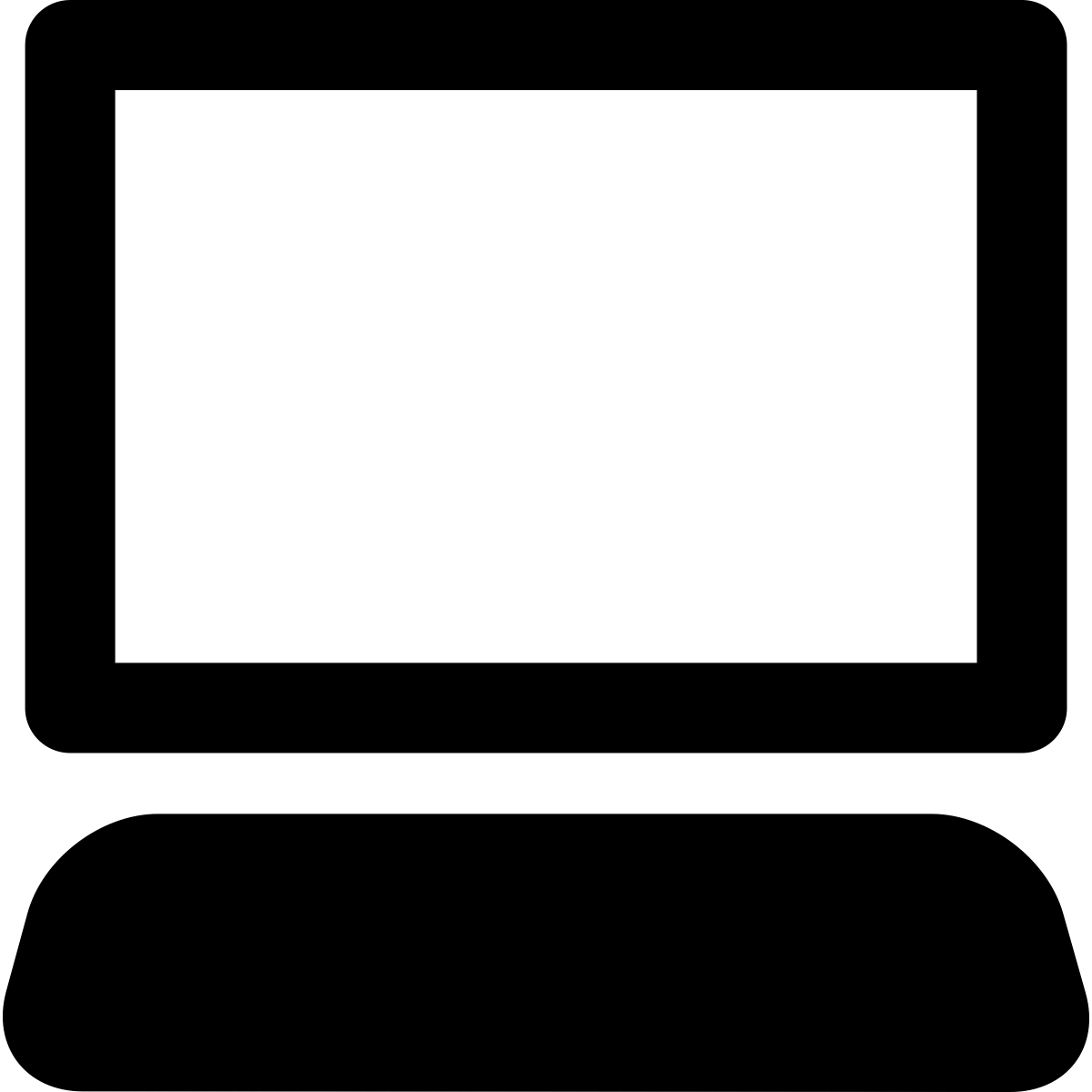 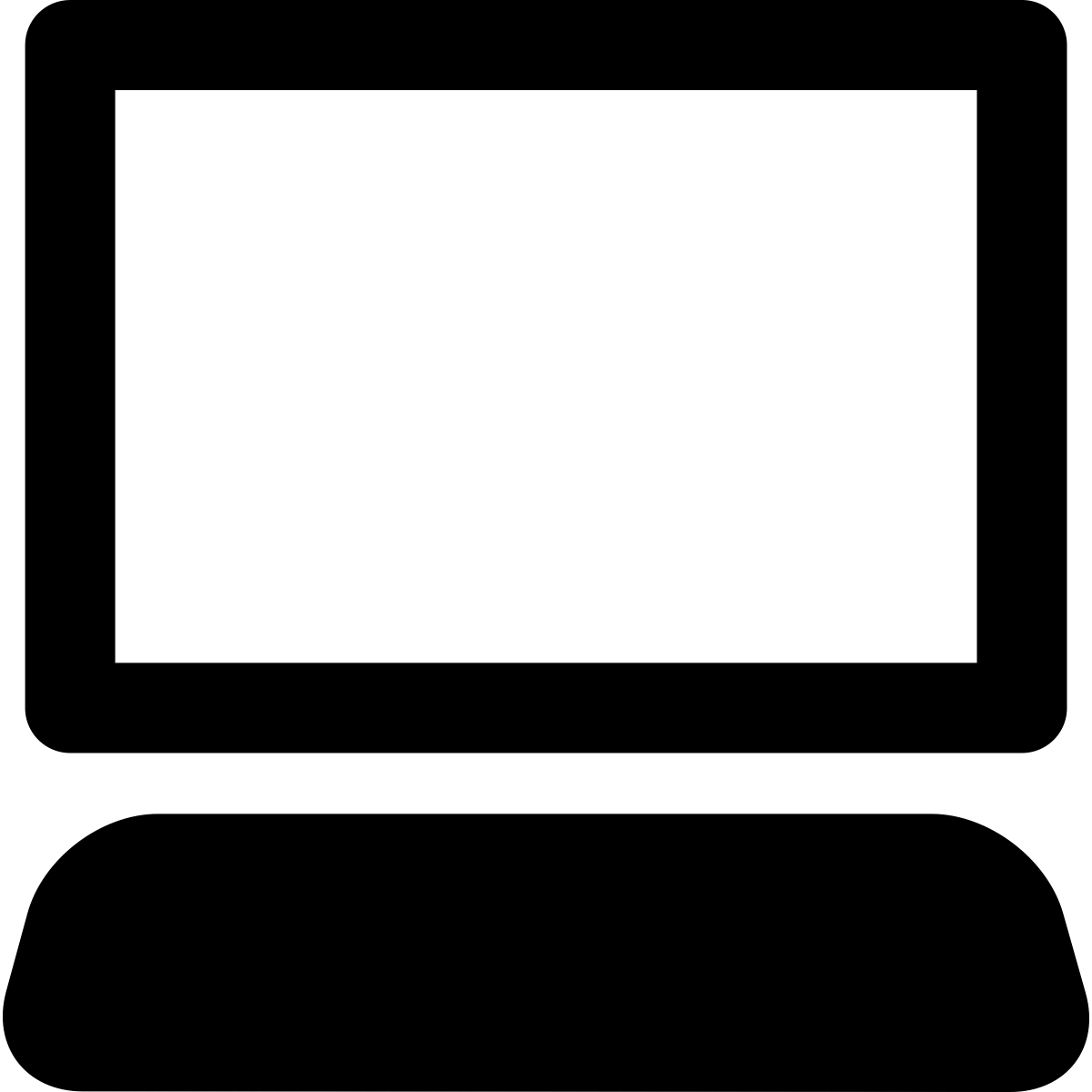 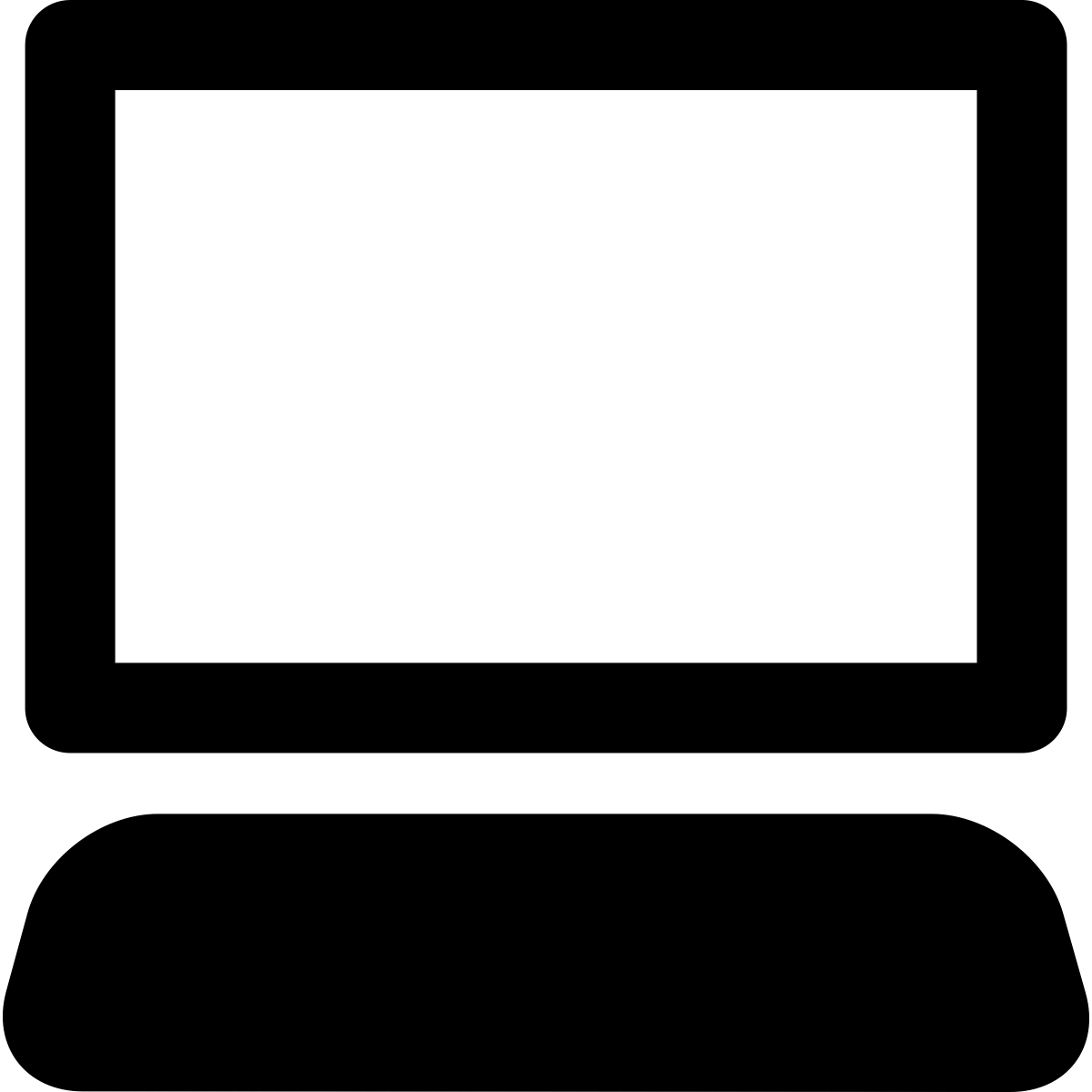 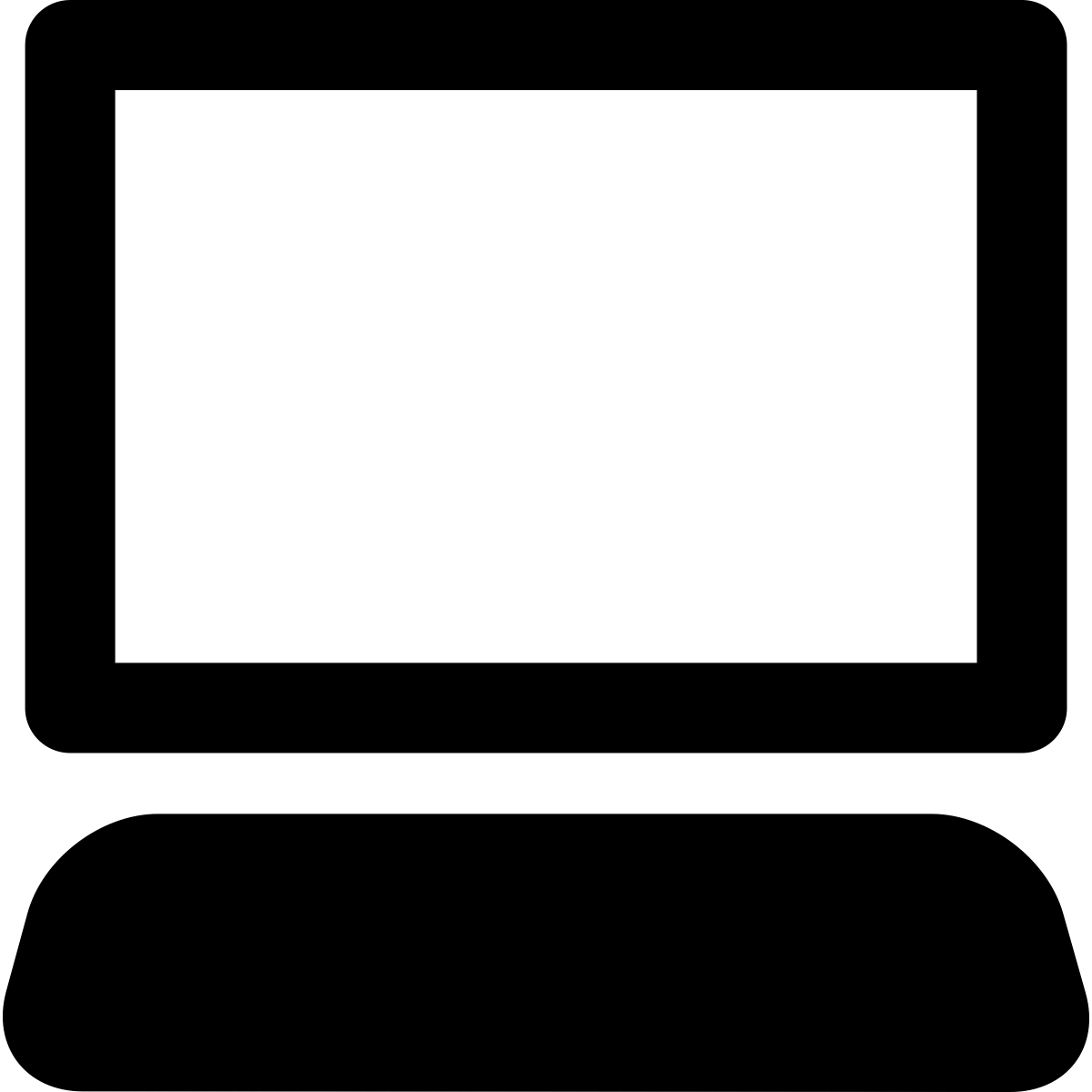 SCOTT
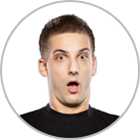 ADAM
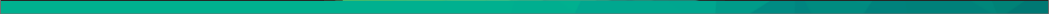 此时，正值周末…
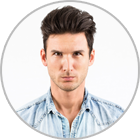 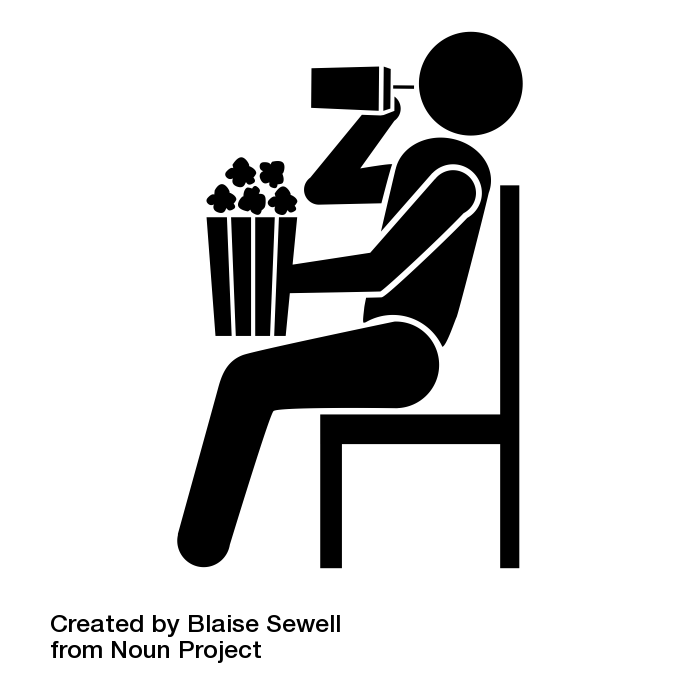 JASON
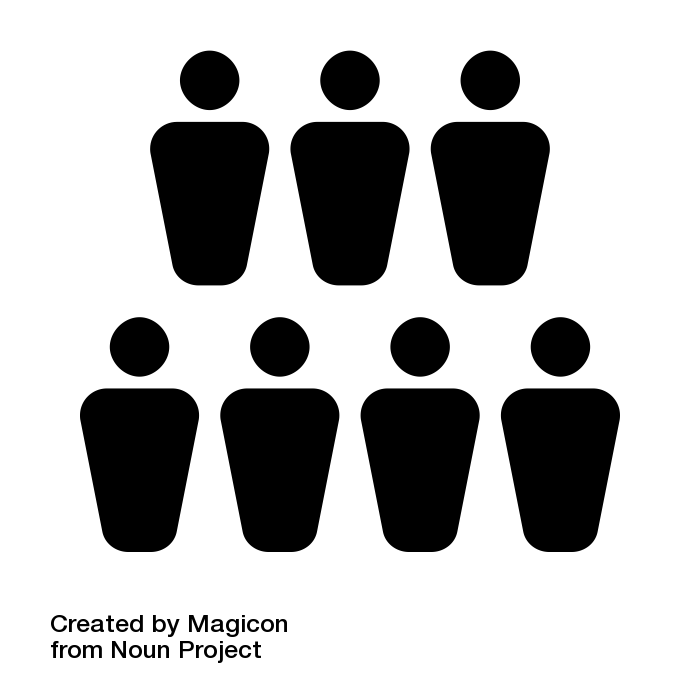 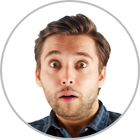 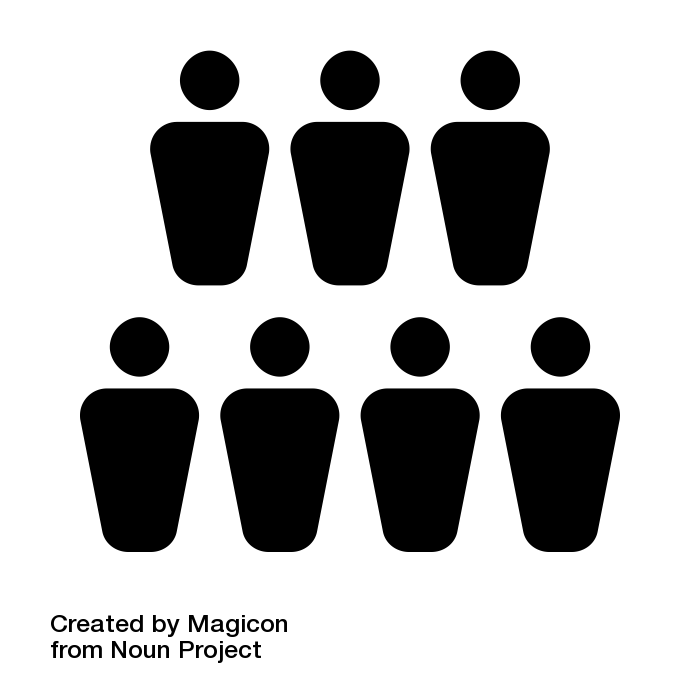 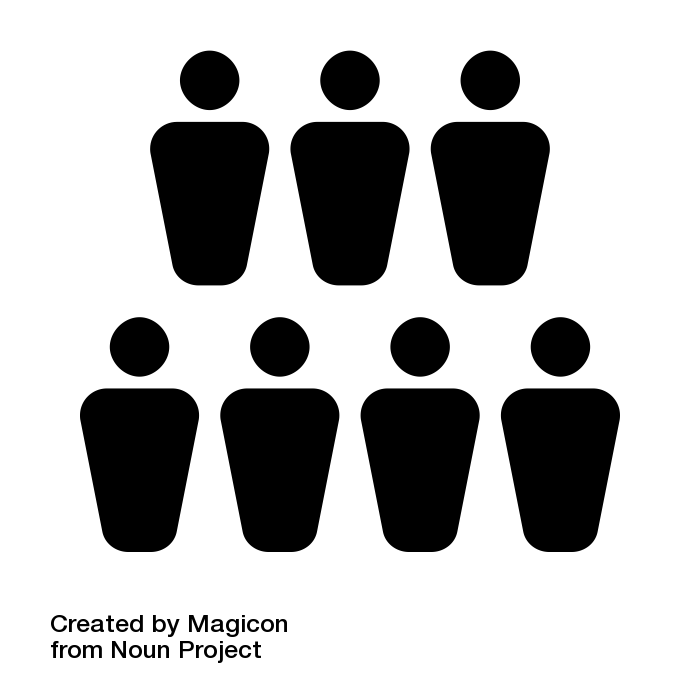 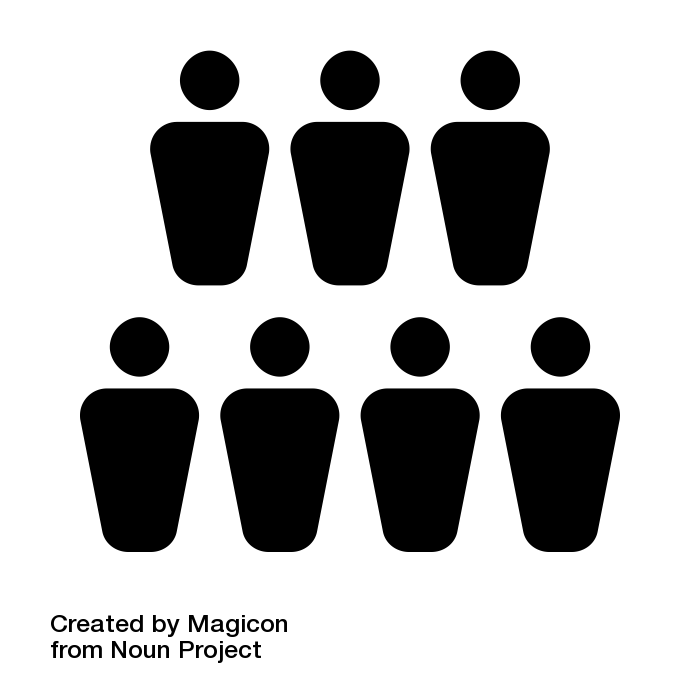 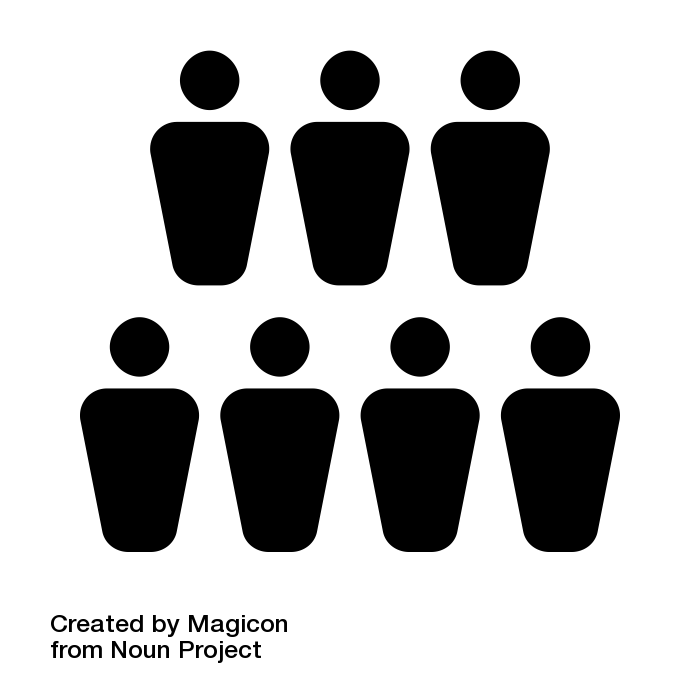 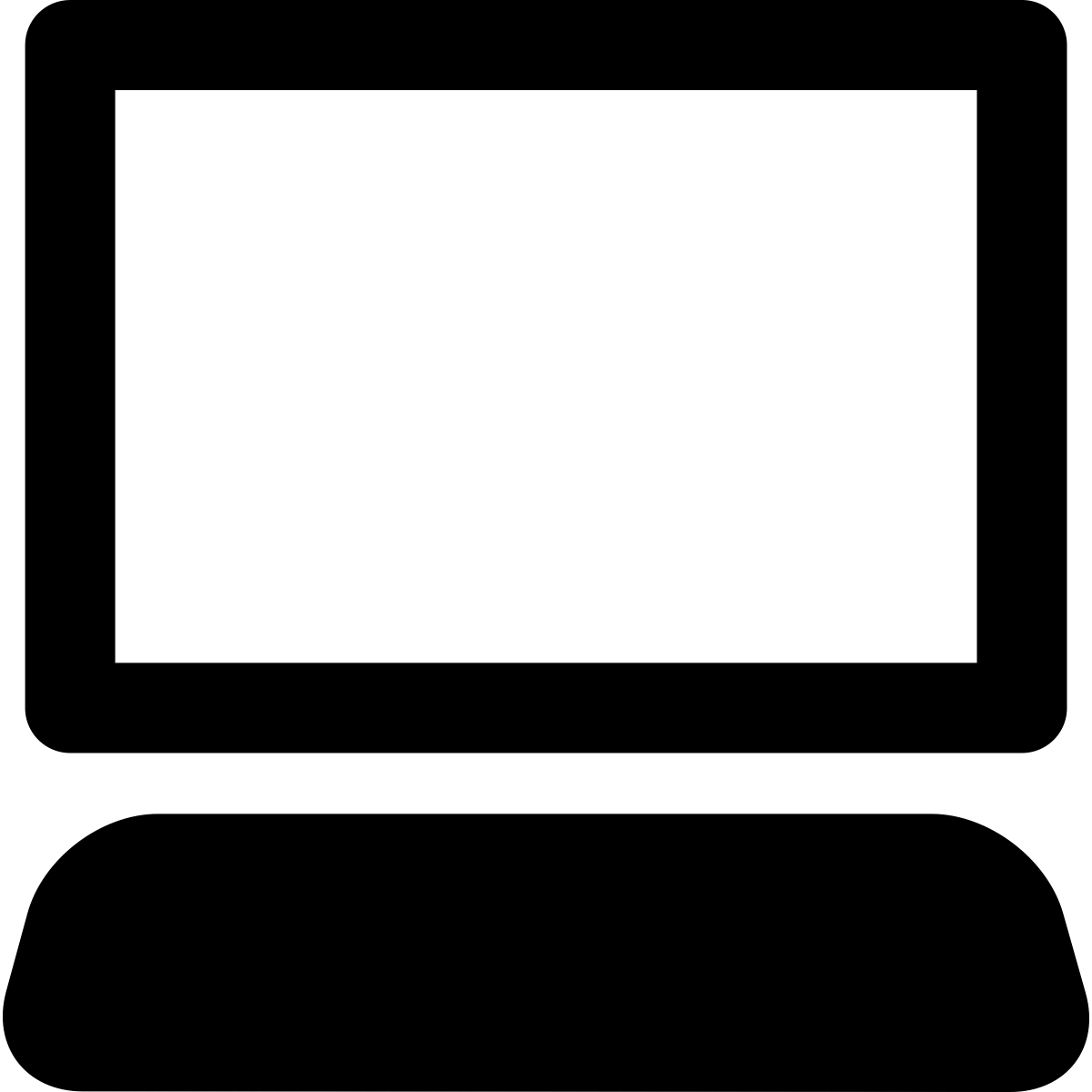 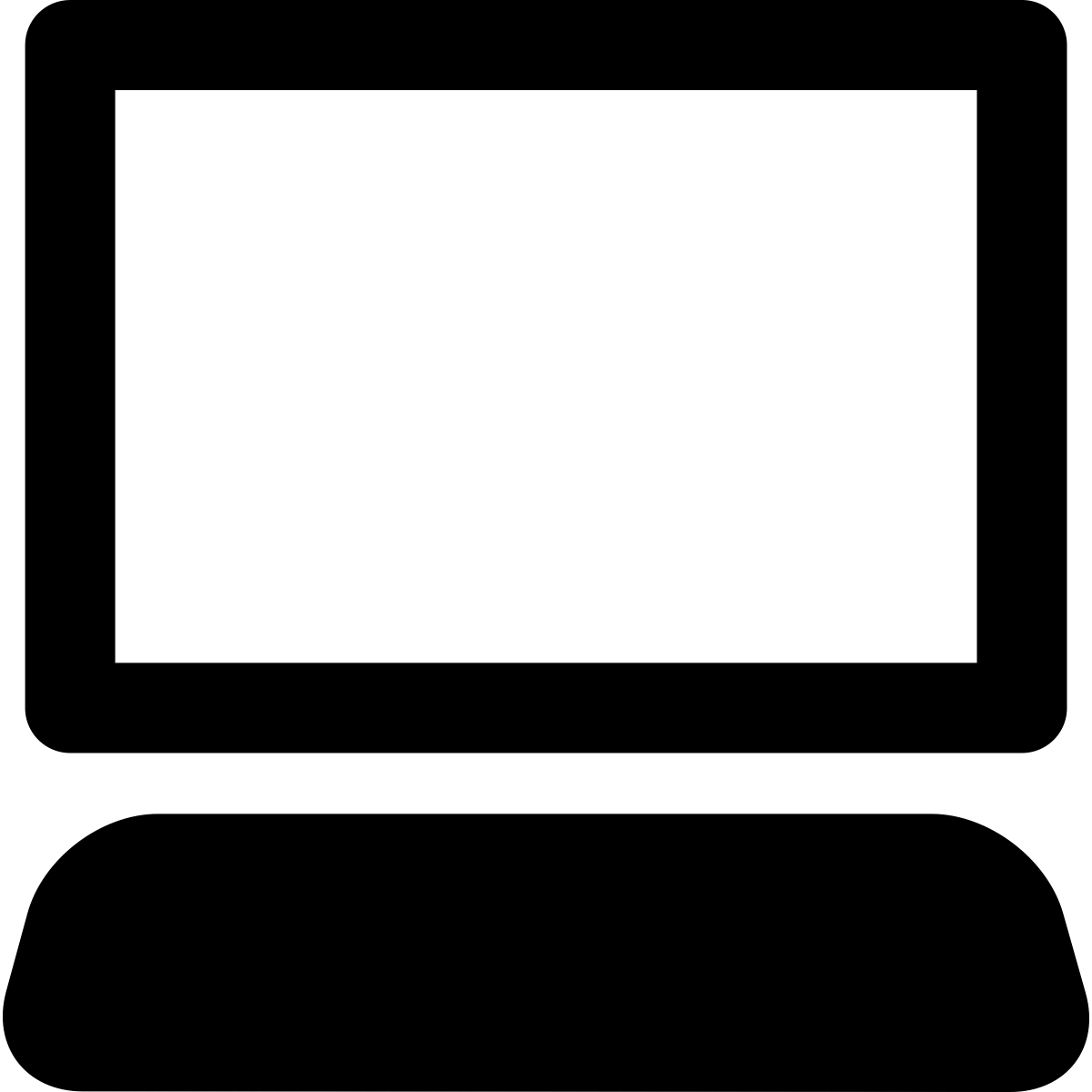 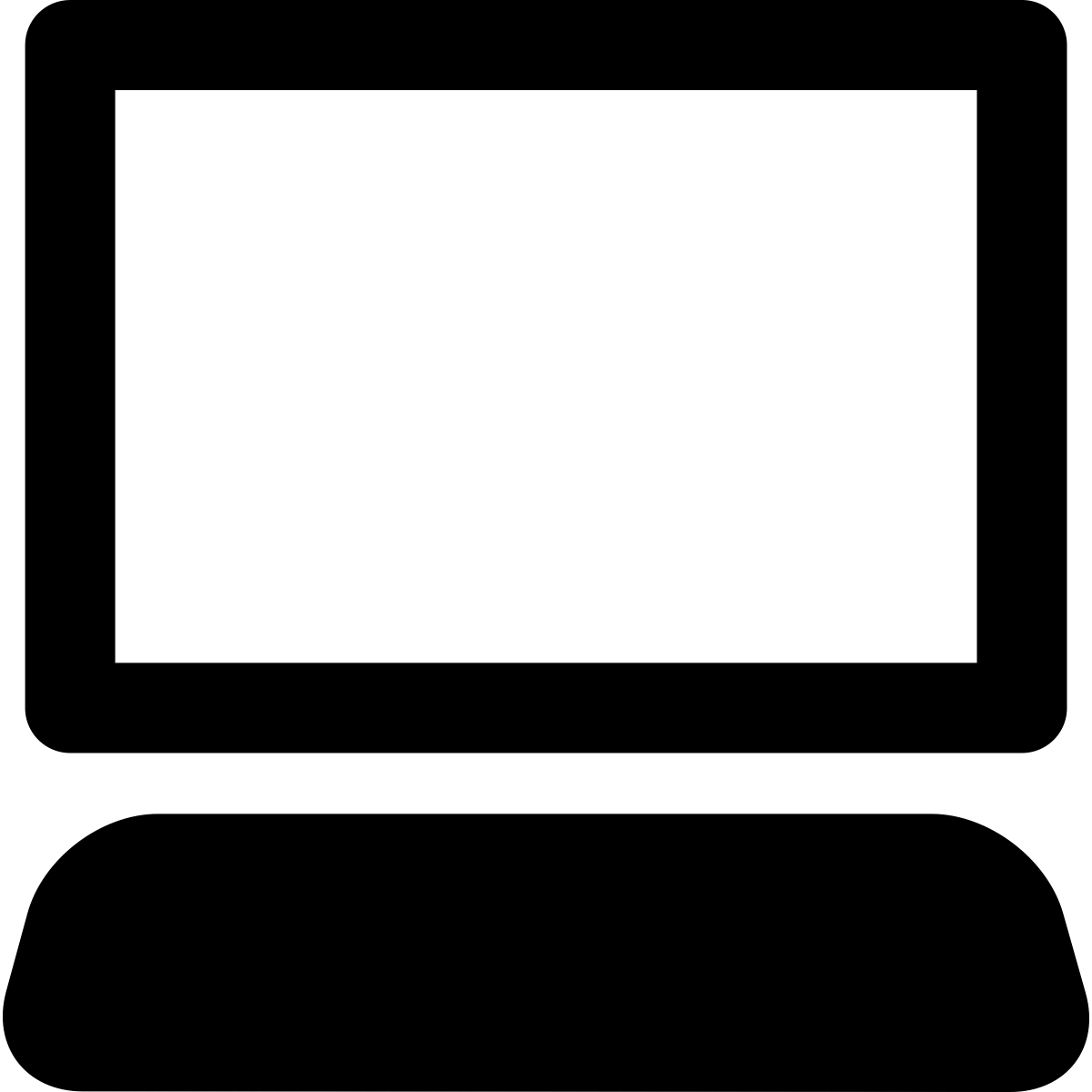 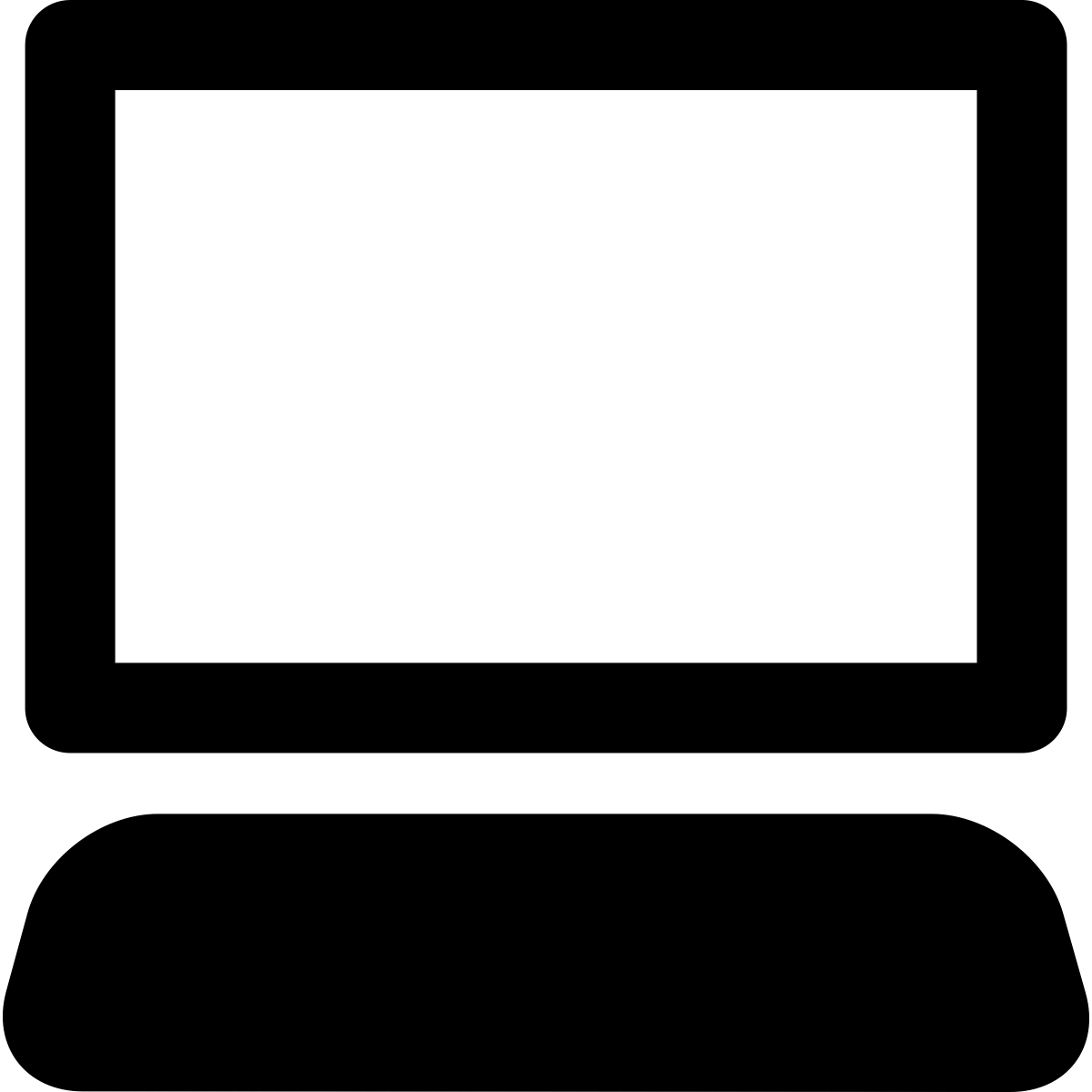 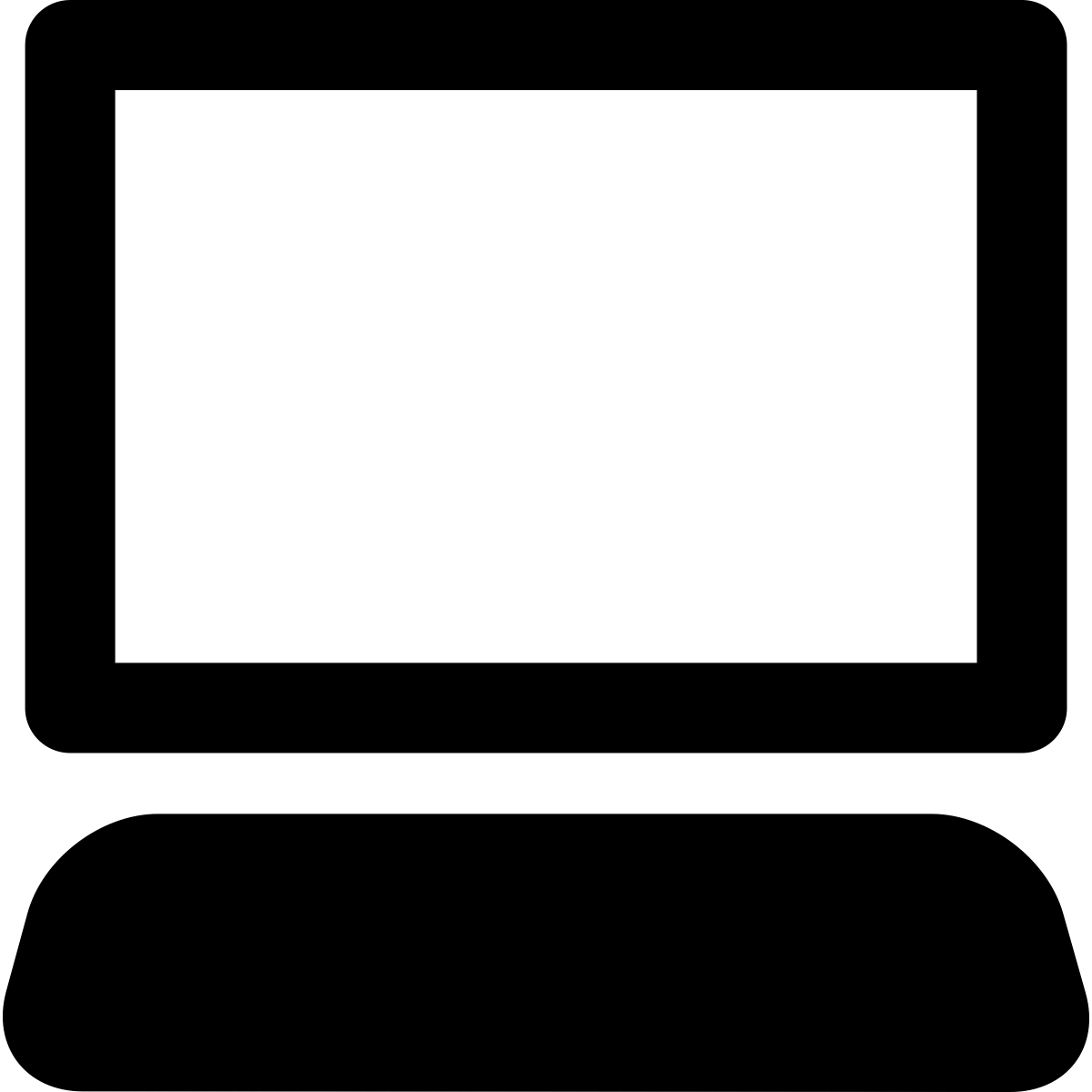 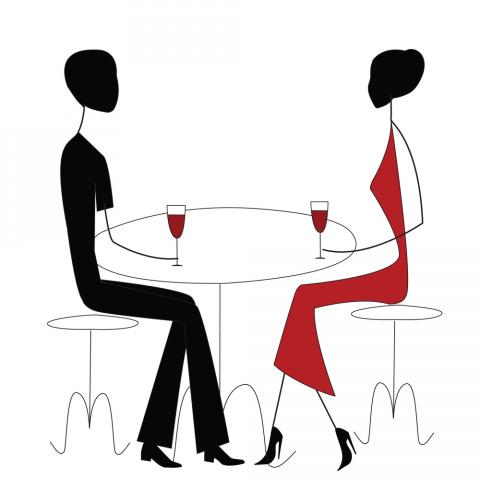 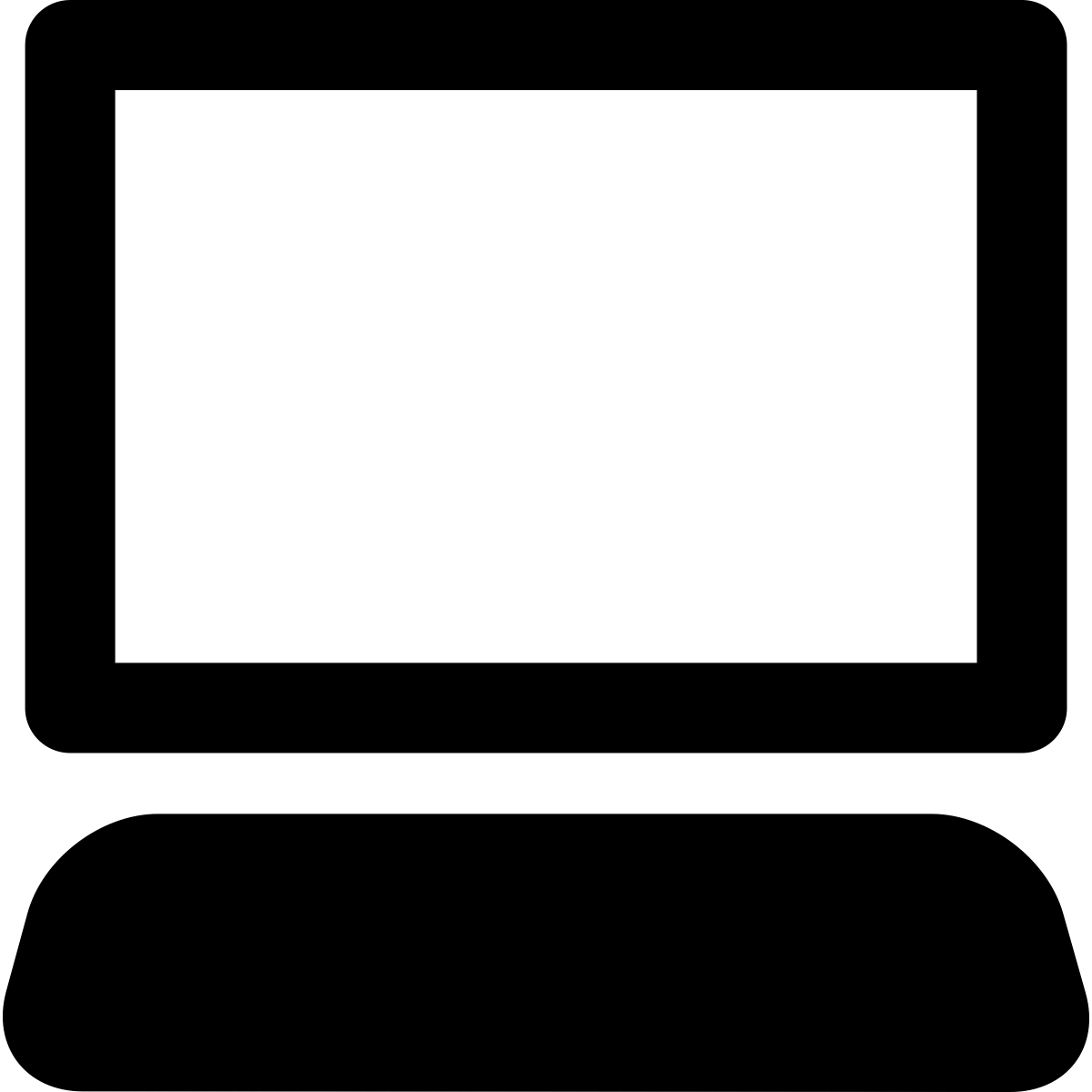 SCOTT
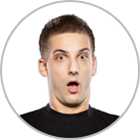 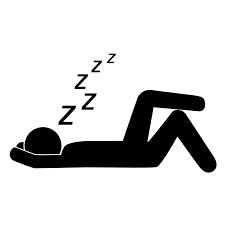 ADAM
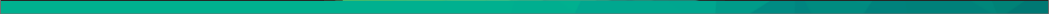 经典的Dilbert式请求. . .
Hey Marcus, 
我们需要更多的人手.
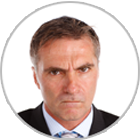 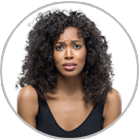 开什么玩笑?! 
要那么多人做什么? 别告诉我你们已经超负荷工作了！
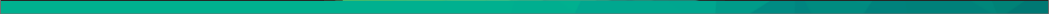 . . .这让人联想到经典的答复
是的呀！技术支持们已经在利用周末加班来处理积压的工作了
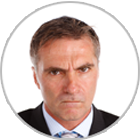 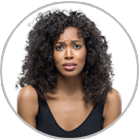 这需要理由充分啊！你们团队正在处理的工单总量是多少？积压工单总量多少？用户的满意度呢？先让我看看这些数据
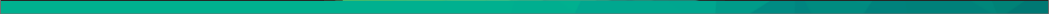 于是可怜的Catrin只能. . .
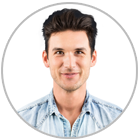 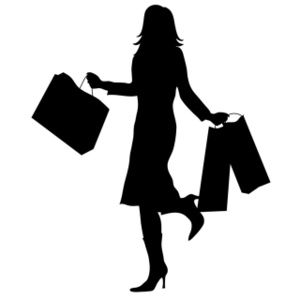 拿不出报告，我只能认命的少花钱多做事了！这周末我跟你们一起加班！
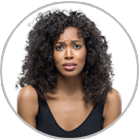 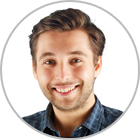 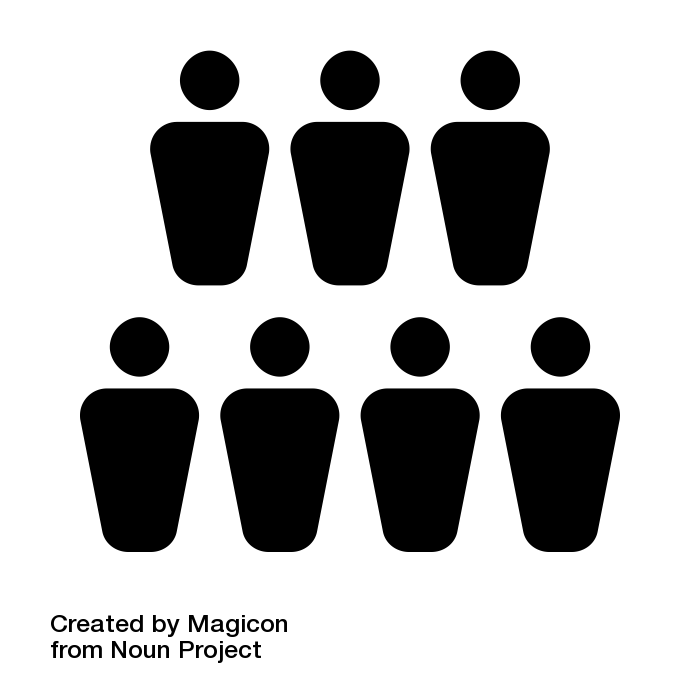 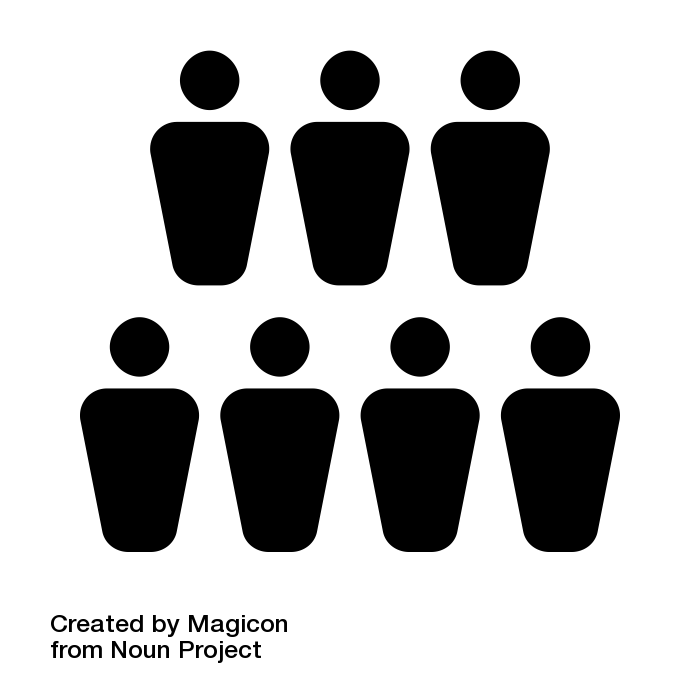 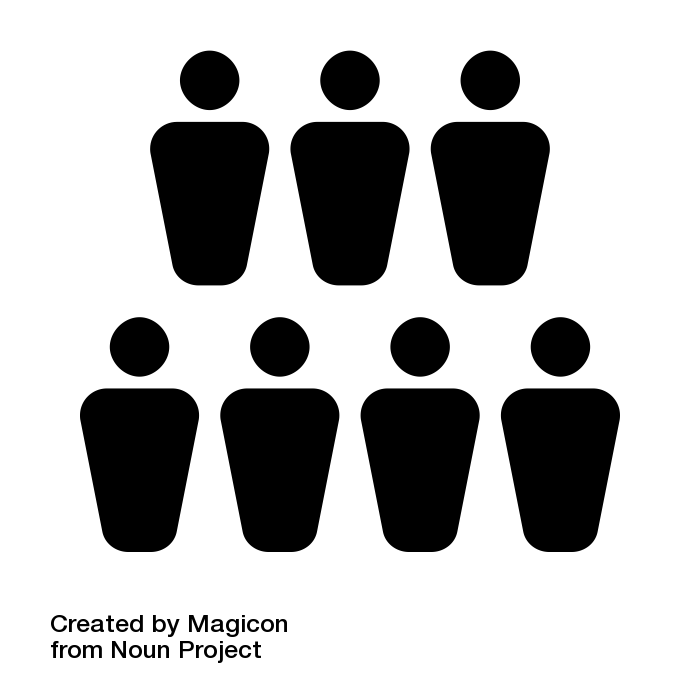 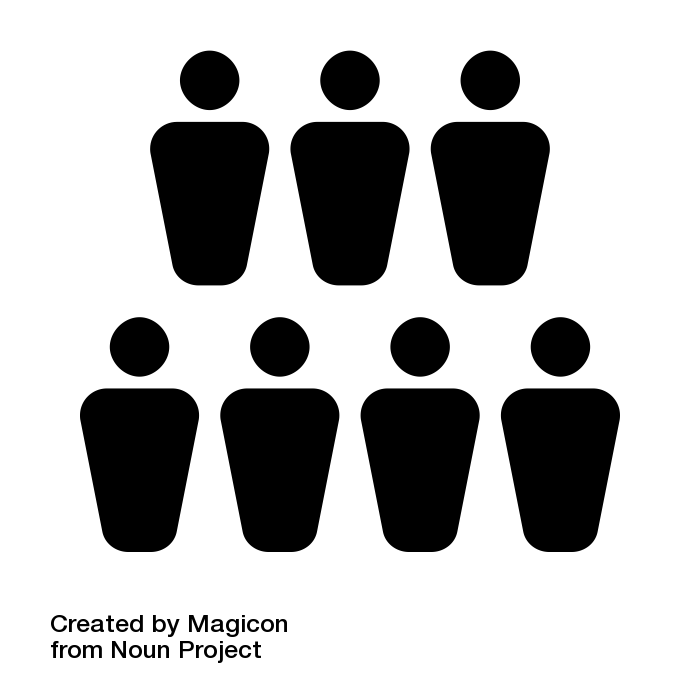 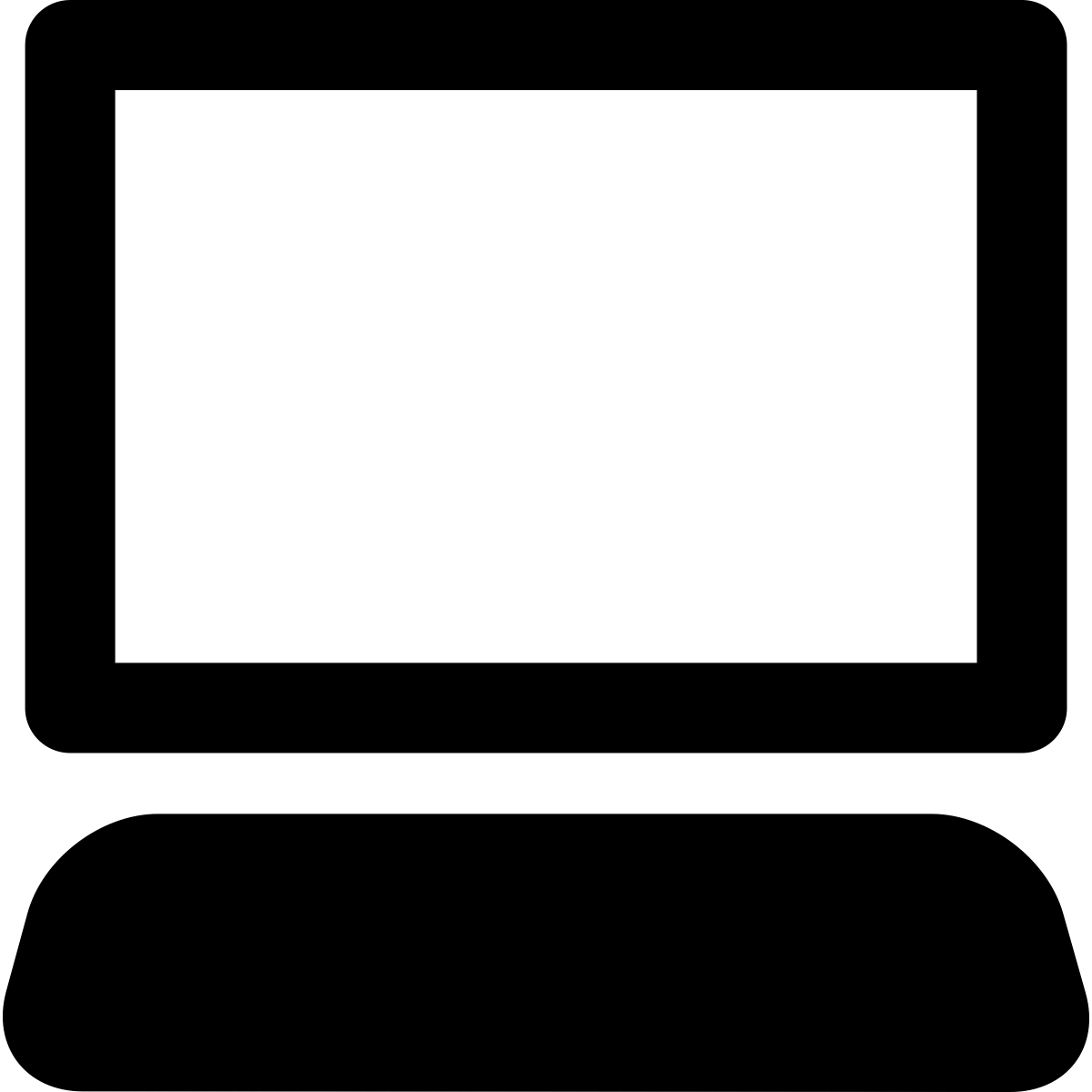 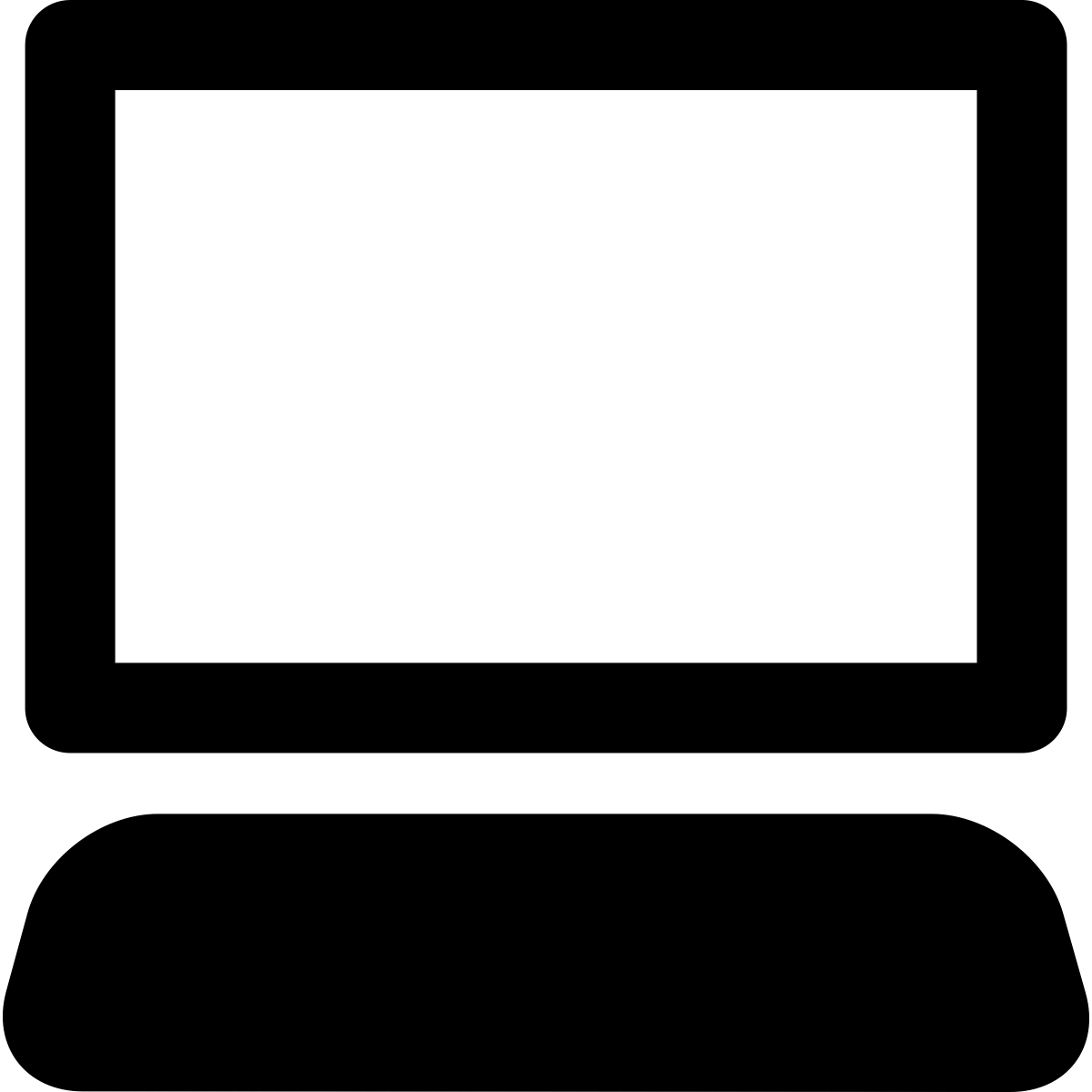 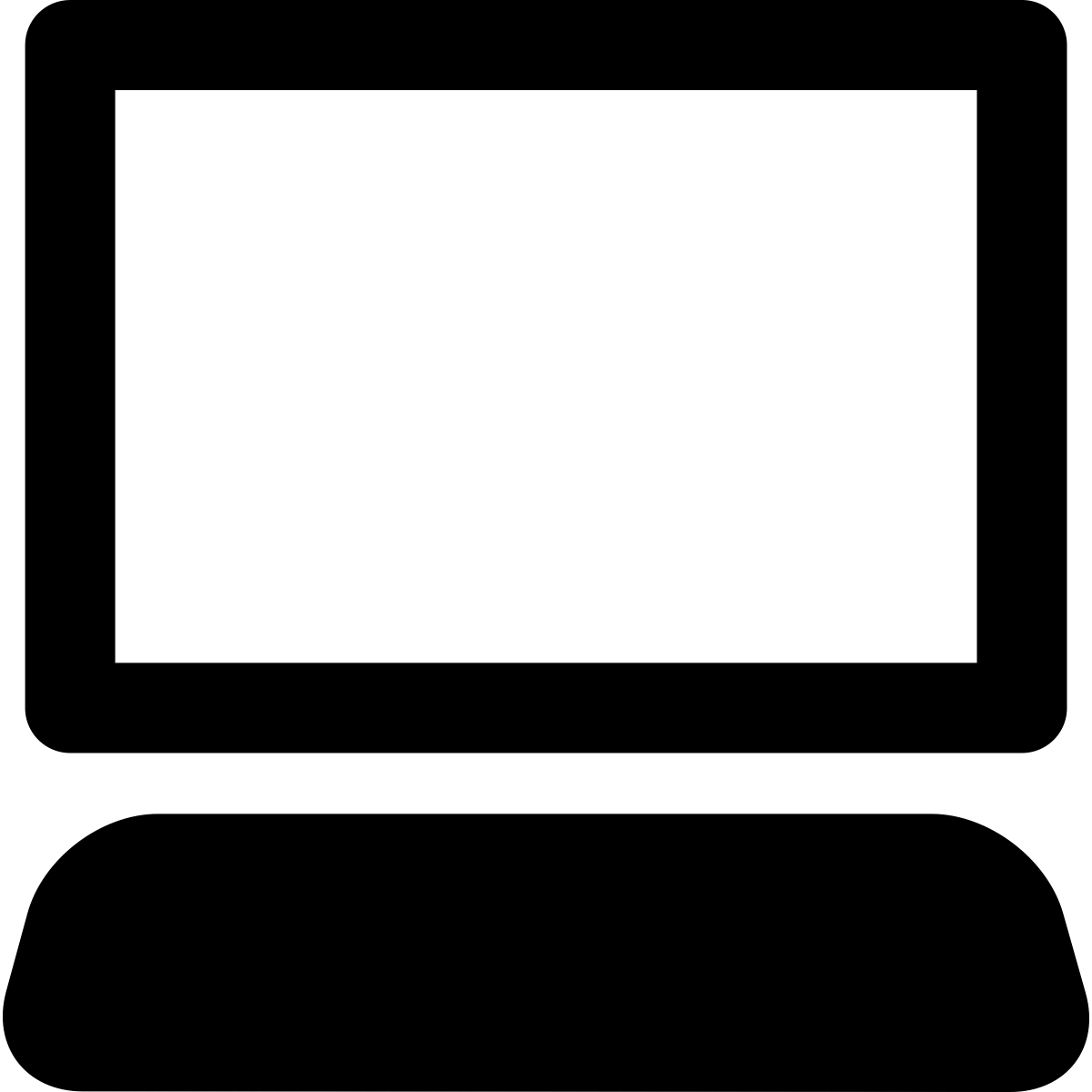 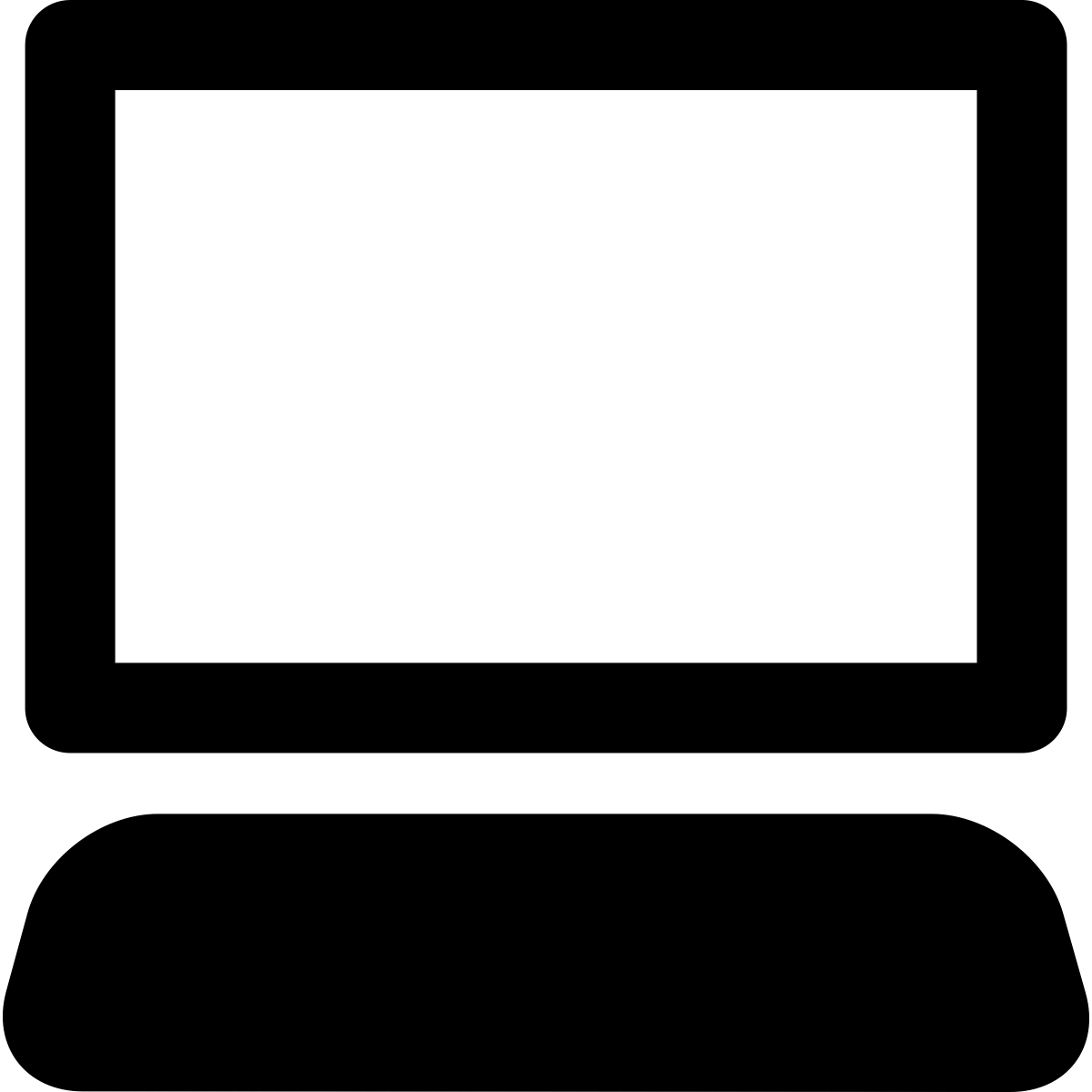 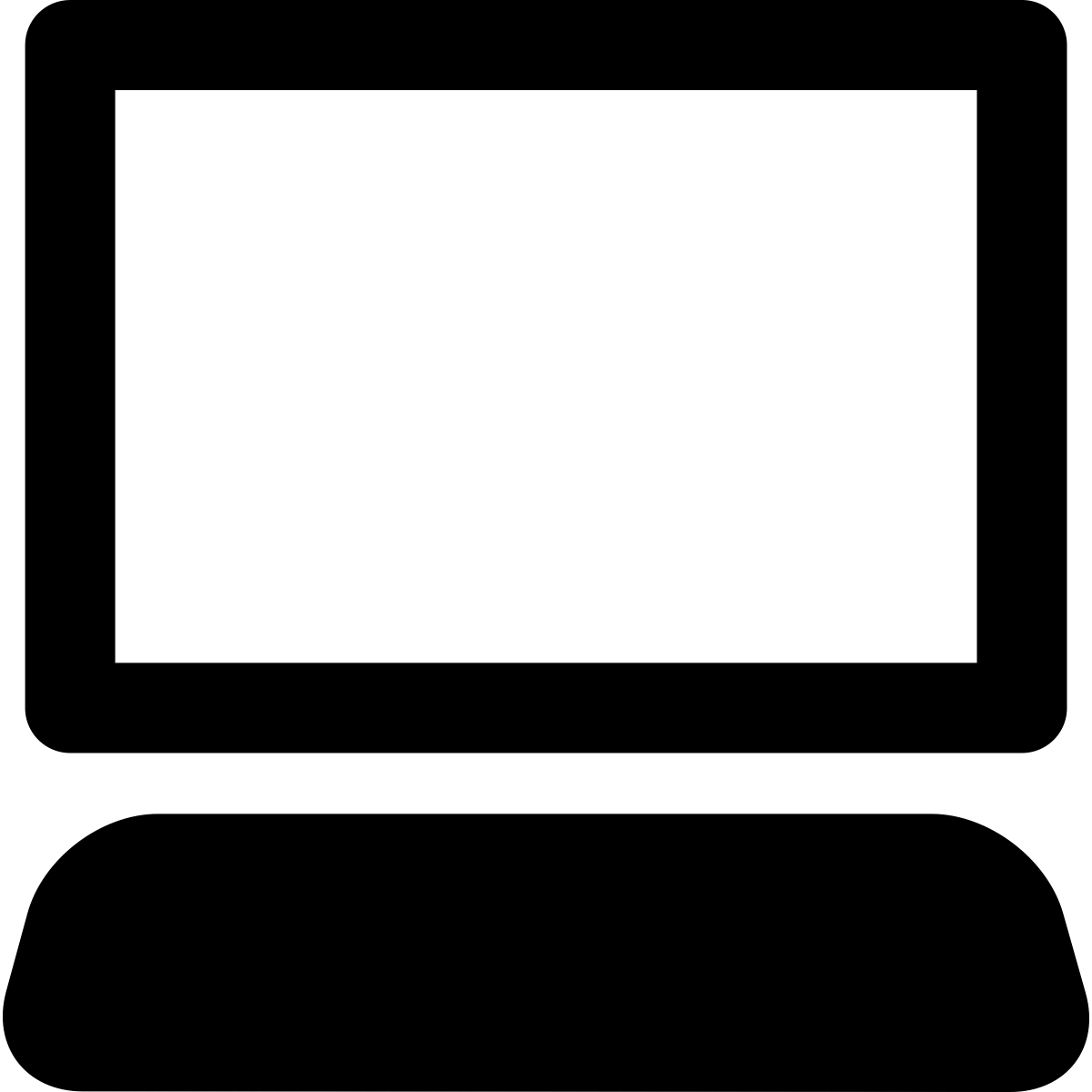 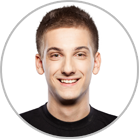 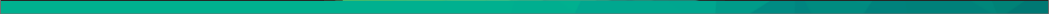 ServiceDesk Plus

与

商务智能及高级数据分析
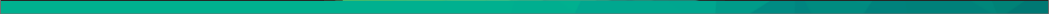 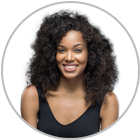 Catrin将ServiceDesk Plus与Analytics Plus（ ManageEngine的一款高级数据分析与商务智能软件）进行集成
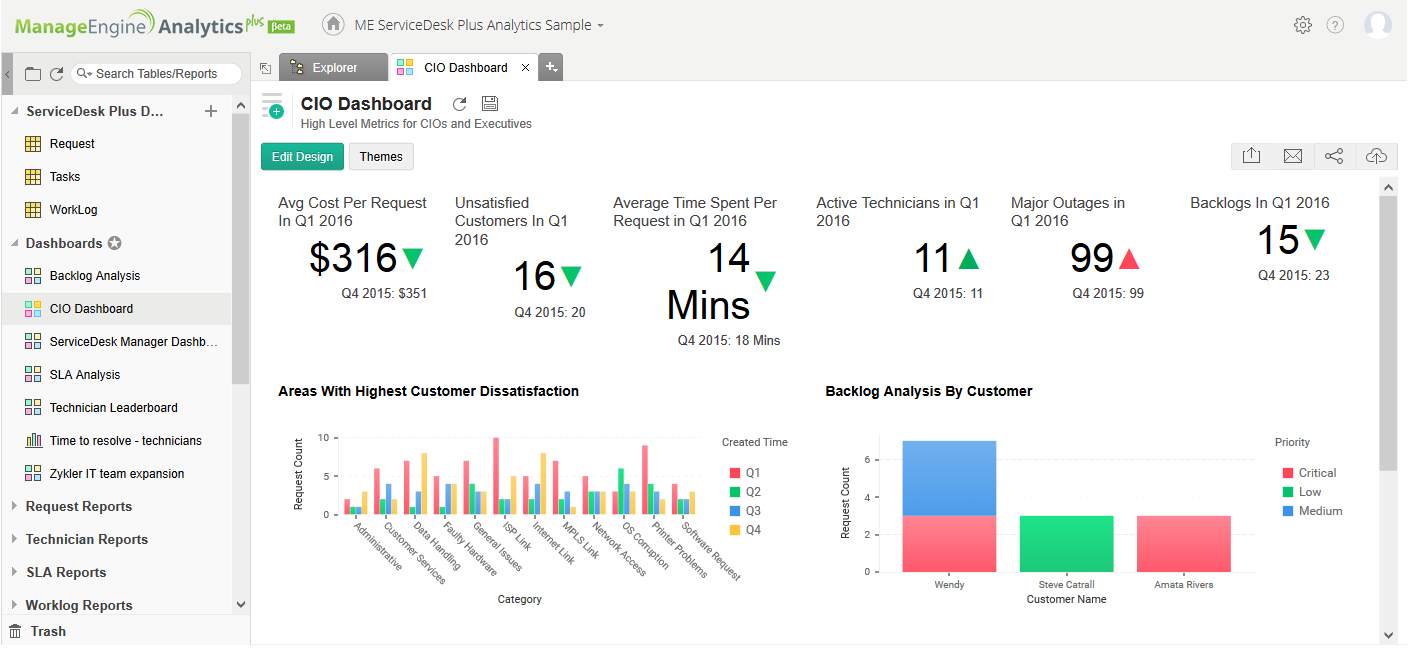 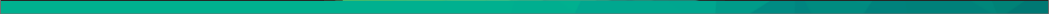 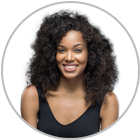 不到一个钟头，Catrin就通过拖拽的方式在客制化的仪表板上设置了所需的所有数据，并且分享给了CIO
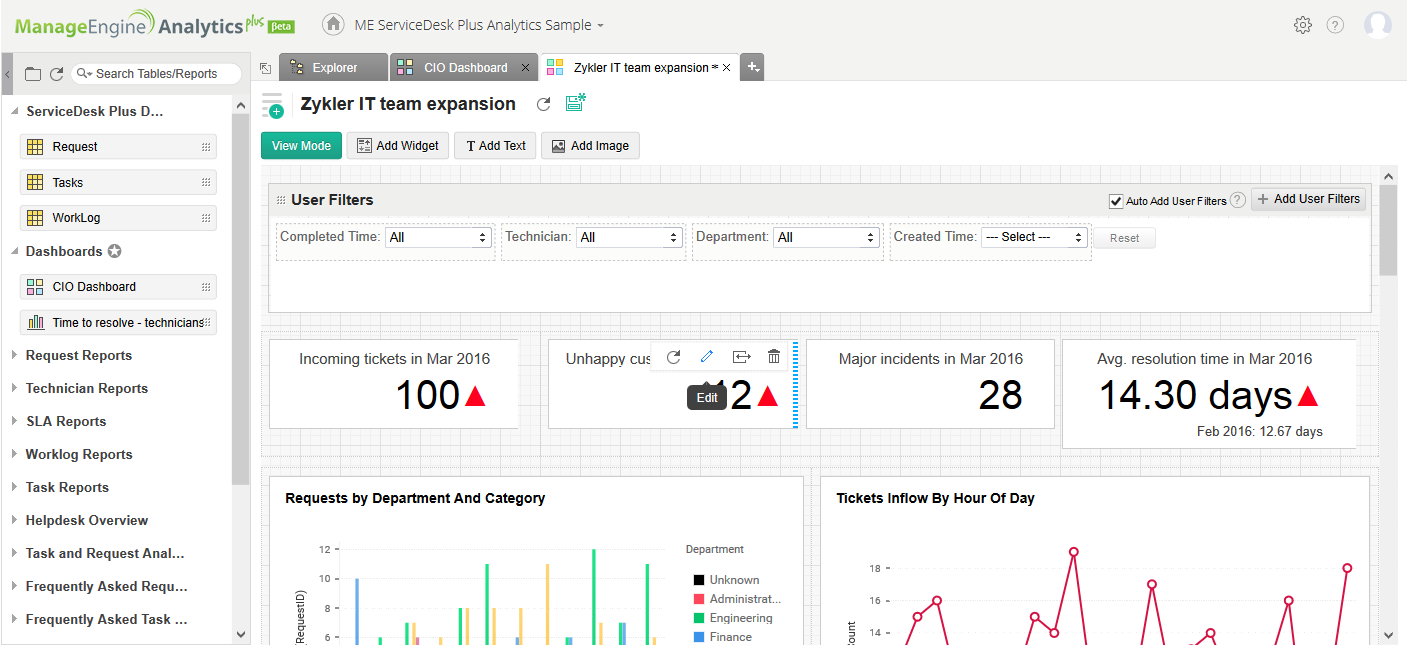 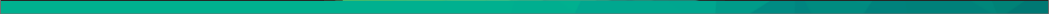 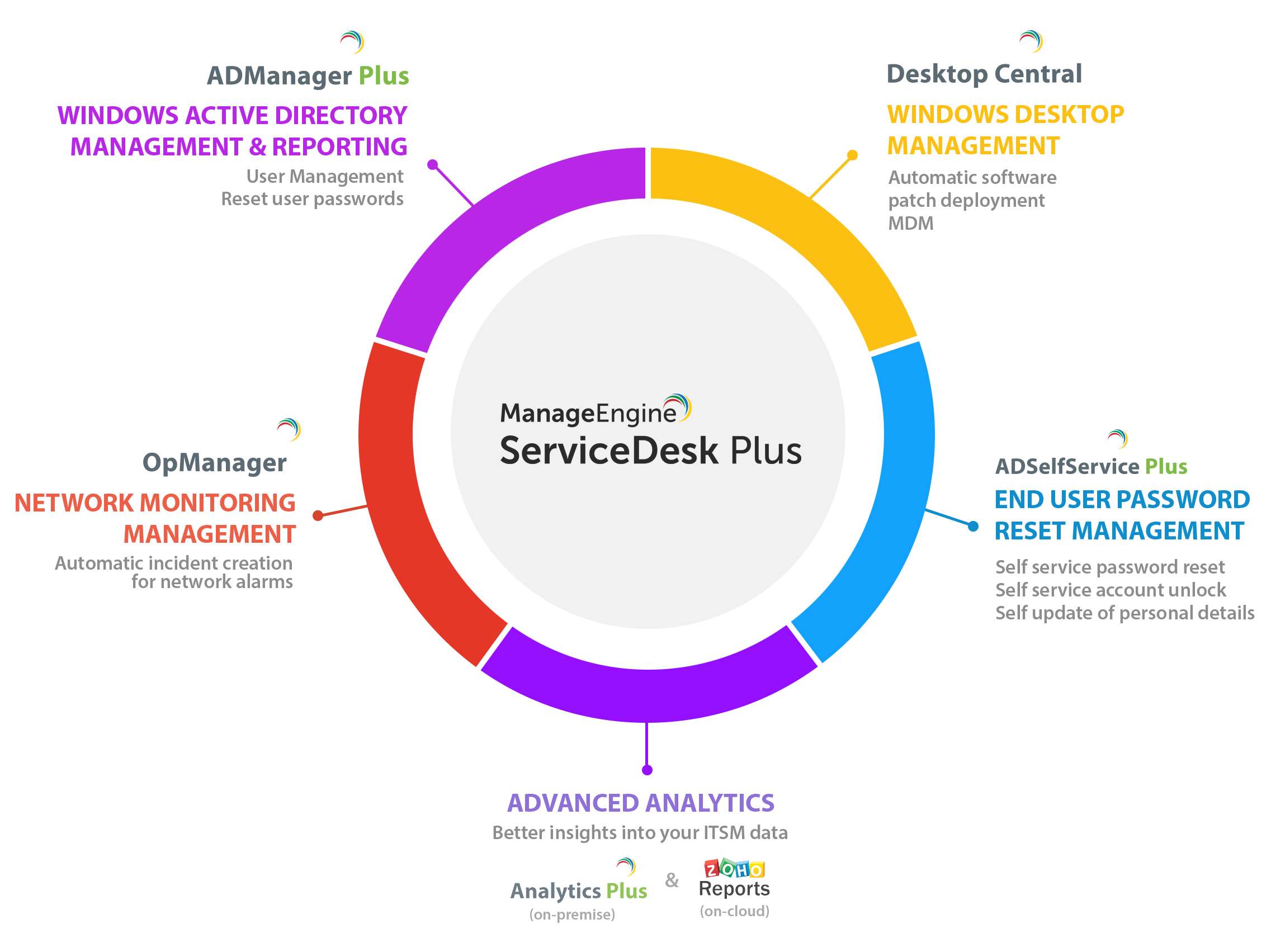 WINDOWS桌面管理

自动部署软件补丁
移动设备管理
WINDOWS AD域
管理及报表

用户管理
重置用户密码
使用ServiceDesk Plus
搭建一个
中心服务台
终端用户密码重置
管理

自助重置密码
自助解锁用户
自助更新用户信息
网络监控管理

网络监控报警自动转化工单
高级报表分析

从ITSM数据中获取更多价值
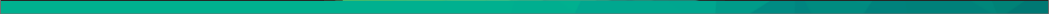 “                           
 ”
ServiceDesk Plus has been a great decision both functionally and financially.
无论从功能或是价格上来说， ServiceDesk Plus都是非常棒的选择
James Arnold                                    service desk manager	                  Manhattan Associates
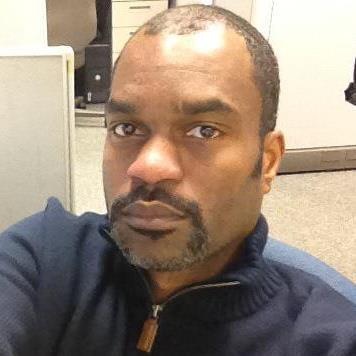 感谢您的关注
点击这里获取30天免费试用.
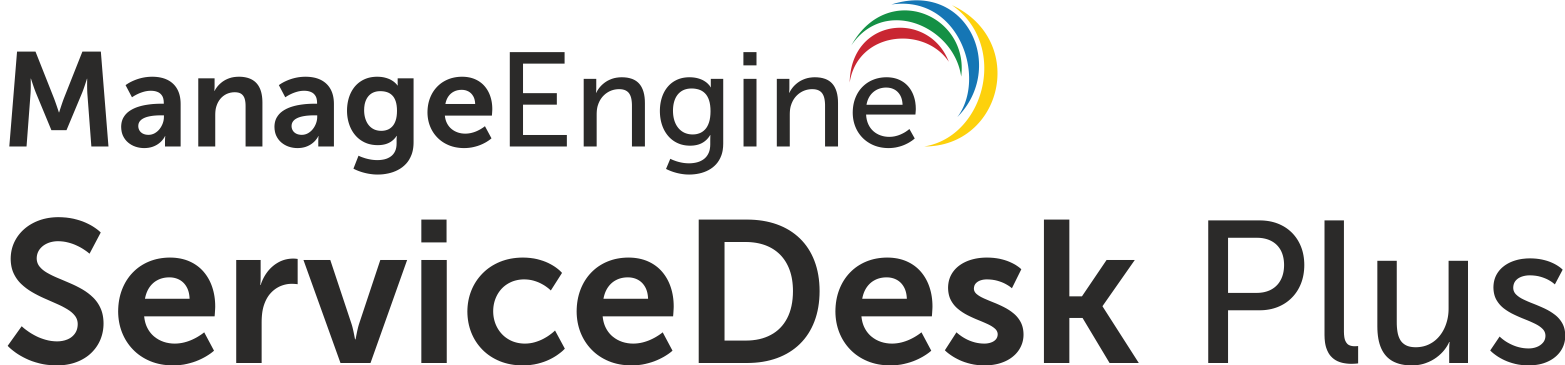 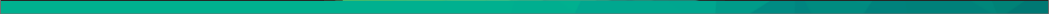 更多产品信息，请通过以下联系方式与我们联系
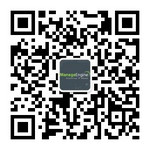 技术支持

电话 ：400-660-8680邮件 ：mes@zohocorp.com.cn
产品购买/市场合作

电话 ：010-82637816
邮件 ：china-sales@zohocorp.com
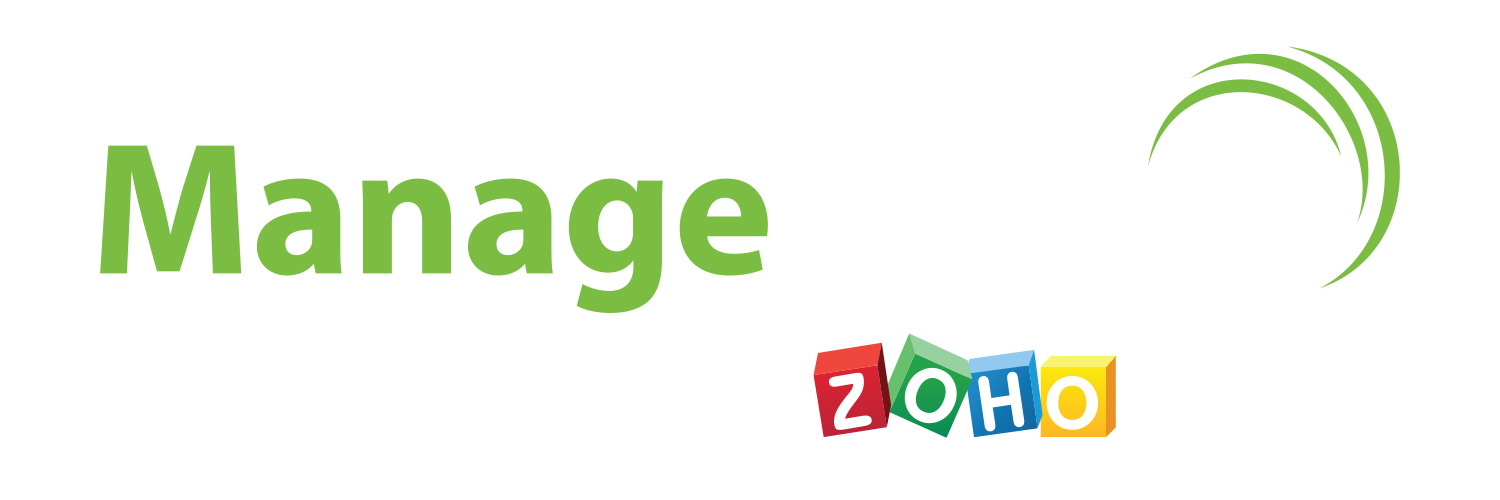